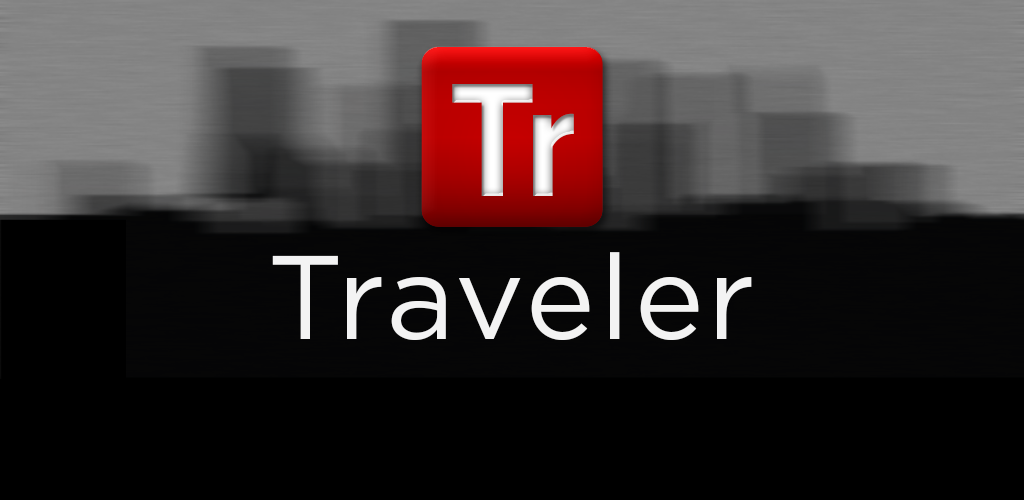 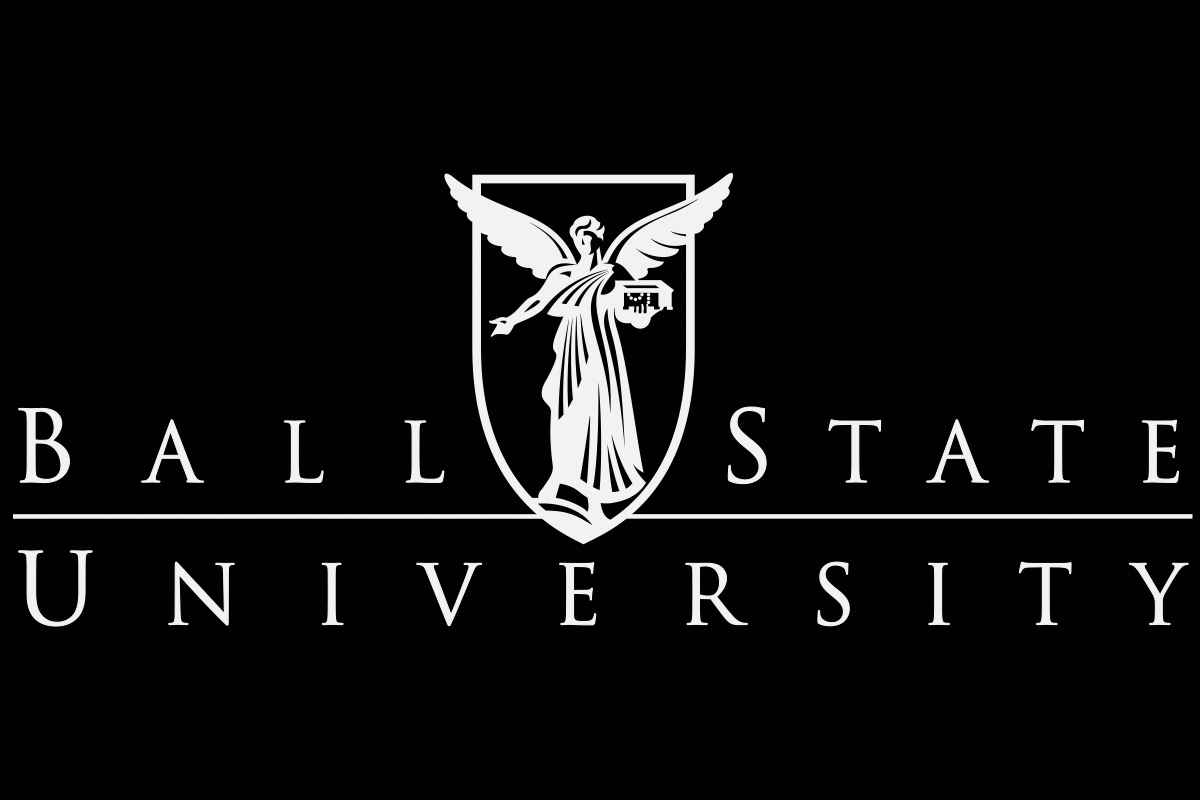 Visual Notes and Vivid Memories 

The Digital Tablet as a Travel Companion
welcome
Visual Notes and Vivid Memories
Kyle Parker

Senior Software Engineer for Developing Technologies

Information Technology Services
Ball State University
Visual Notes and Vivid Memories
Kyle Parker

Senior Software Engineer for Developing Technologies

Information Technology Services
Ball State University
Lohren Ray Deeg 

Assistant Professor of Urban Planning

(Undergraduate) First Year Coordinator 

College of Architecture and Planning Ball State University
Topics for today

Creating and building a compelling and relevant mobile app for the classroom
agenda
Topics for today

Creating and building a compelling and relevant mobile app for the classroom

Utilizing mobile devices as learning tools
agenda
Topics for today

Creating and building a compelling and relevant mobile app for the classroom

Utilizing mobile devices as learning tools

Exploring new technologies and their impact
agenda
We encourage and ask you to think about your own use of apps and mobile devices at your respective universities

After our slides, we will begin a group discussion and spend some time actually using Traveler on this array of devices
agenda
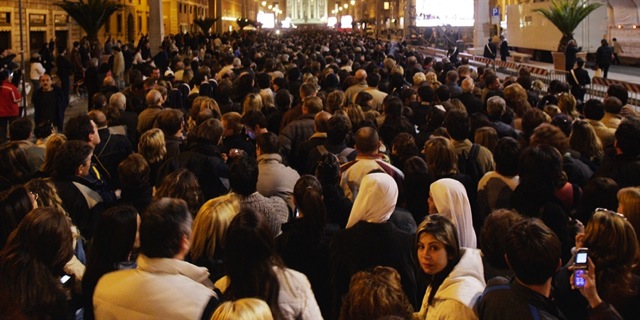 Funeral parade of Pope John Paul II

2005
Source: MSNBC
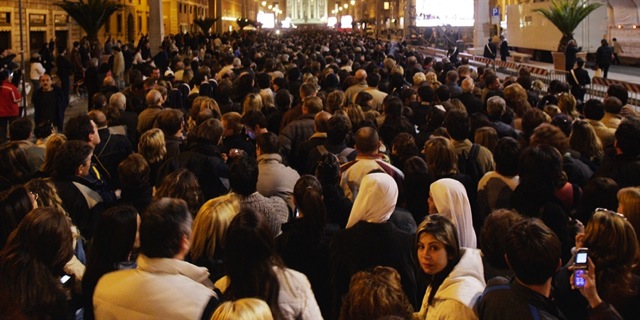 Funeral parade of Pope John Paul II

2005
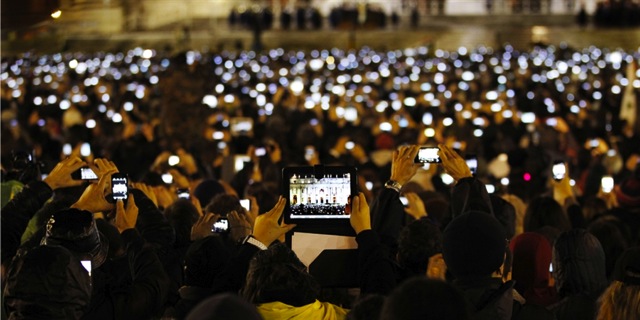 Introduction of Pope Francis I

2013
Source: MSNBC
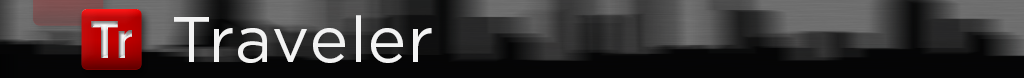 This is about an app
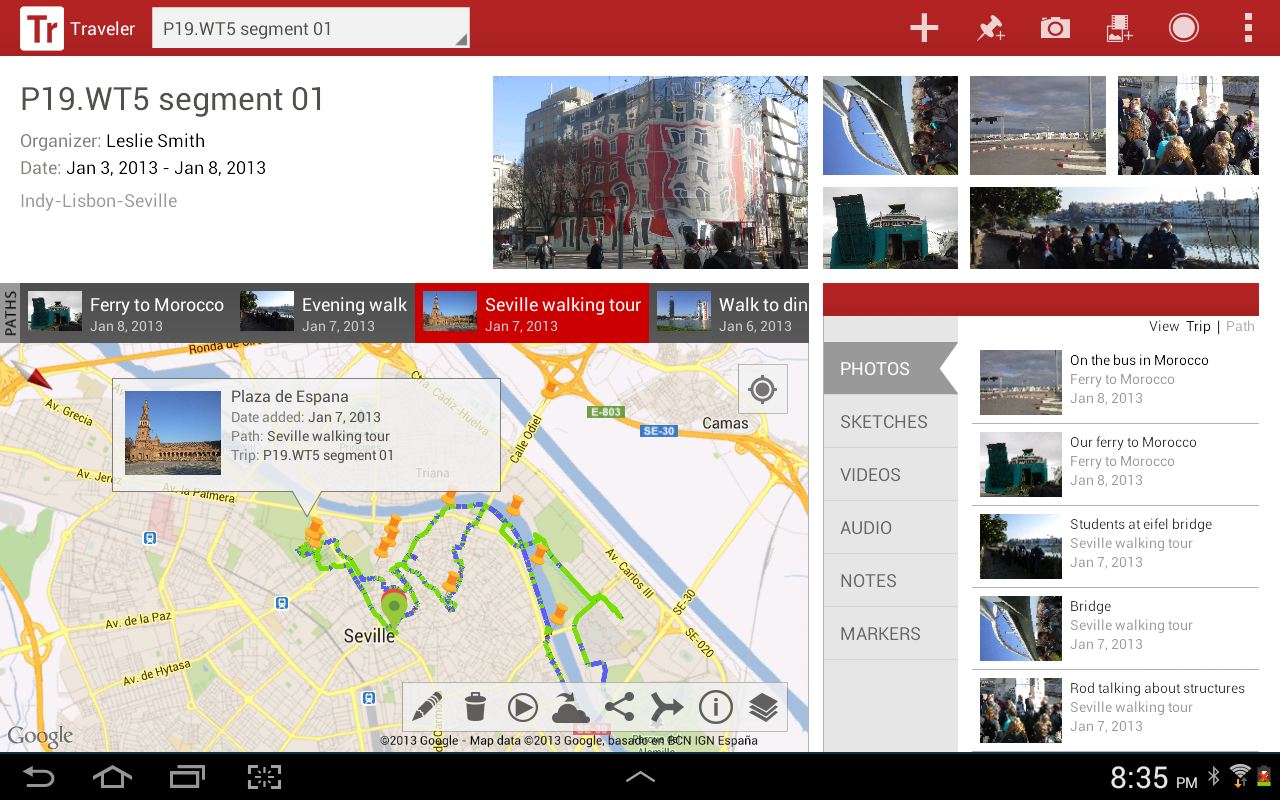 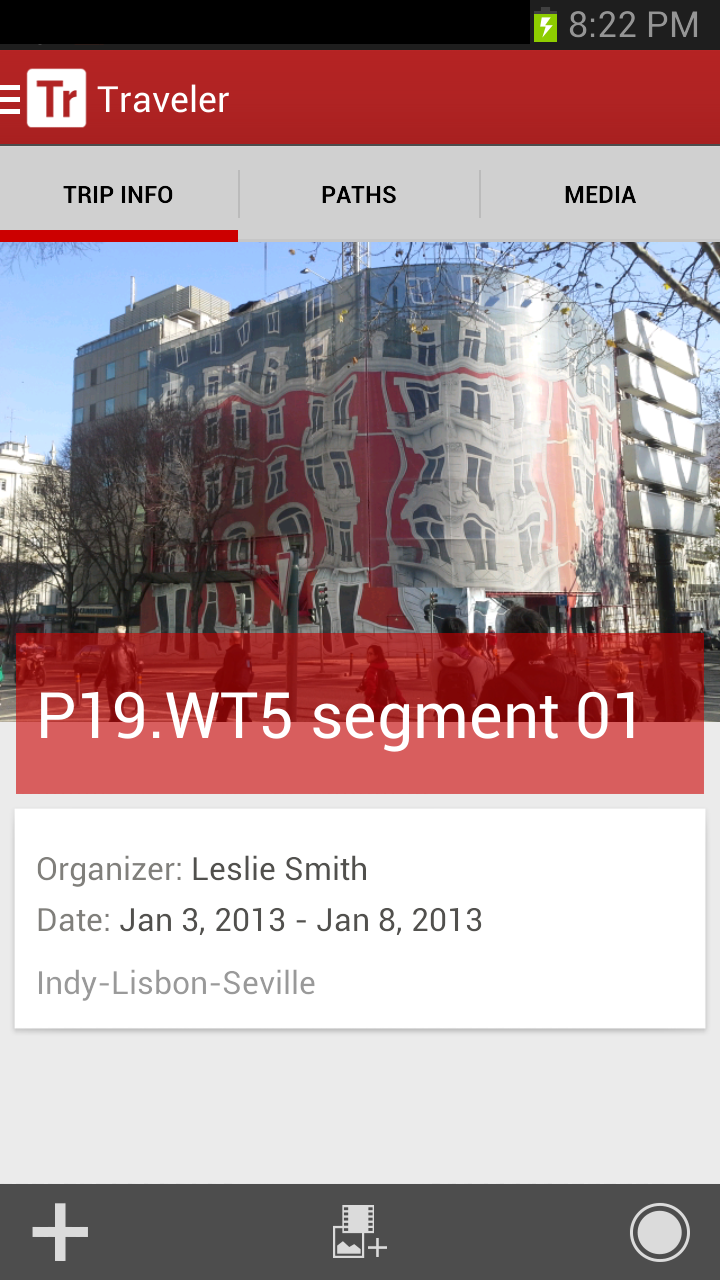 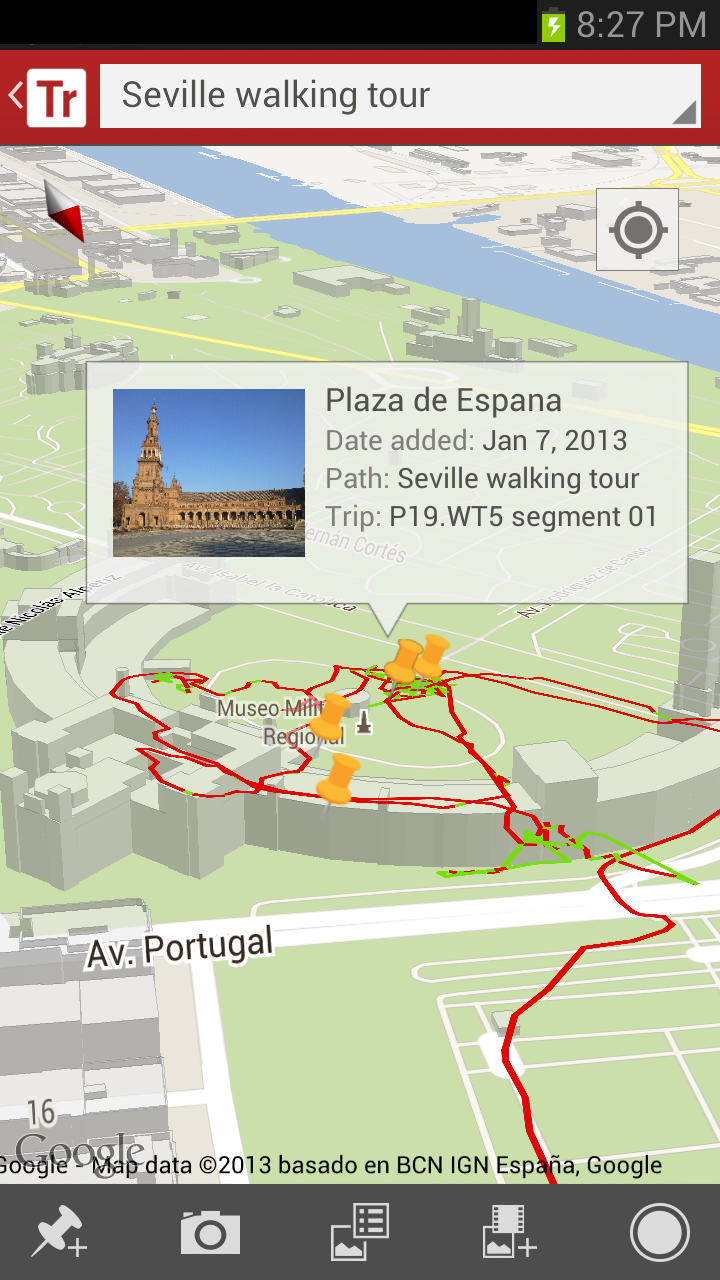 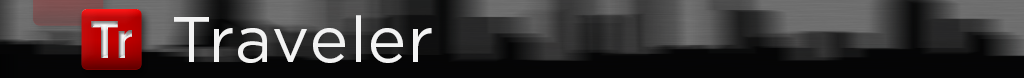 This is about creating relevant academic apps for mobile devices
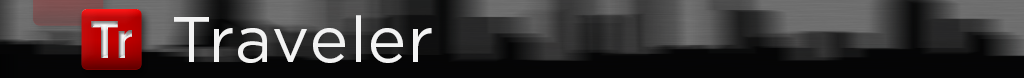 This is about confronting students with a mission to think critically, assess, and develop a set of self directed learning outcomes
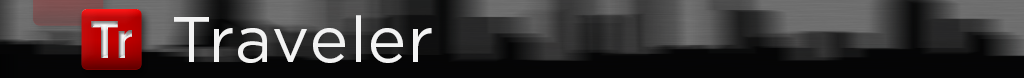 What we DID
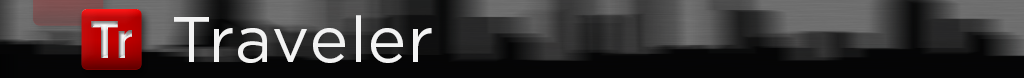 ?
Two field studies with two different groups of students in the College of Architecture and Planning
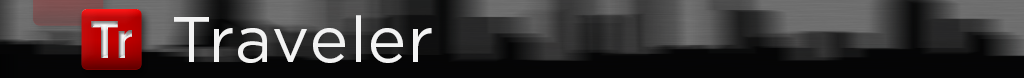 ?
Two field studies with two different groups of students in the College of Architecture and Planning

Group 1: 18 first year CAP students on a four-day trip to Chicago
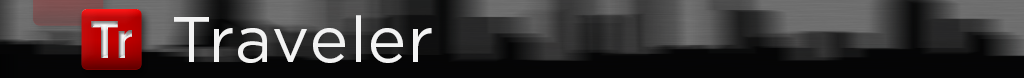 ?
Two field studies with two different groups of students in the College of Architecture and Planning

Group 1: 18 first year CAP students on a four-day trip to Chicago

Group 2: 24 upper class students on an immersive 15 week trip to over 30 countries
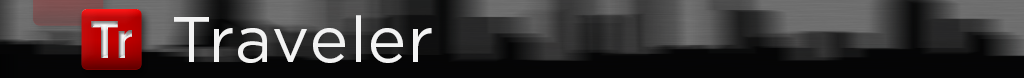 ?
Two field studies with two different groups of students in the College of Architecture and Planning

Group 1: 18 first year CAP students on a four-day trip to Chicago

Group 2: 24 upper class students on an immersive 15 week trip to over 30 countries

Students were given an Android tablet with on-board stylus for drawing and sketching
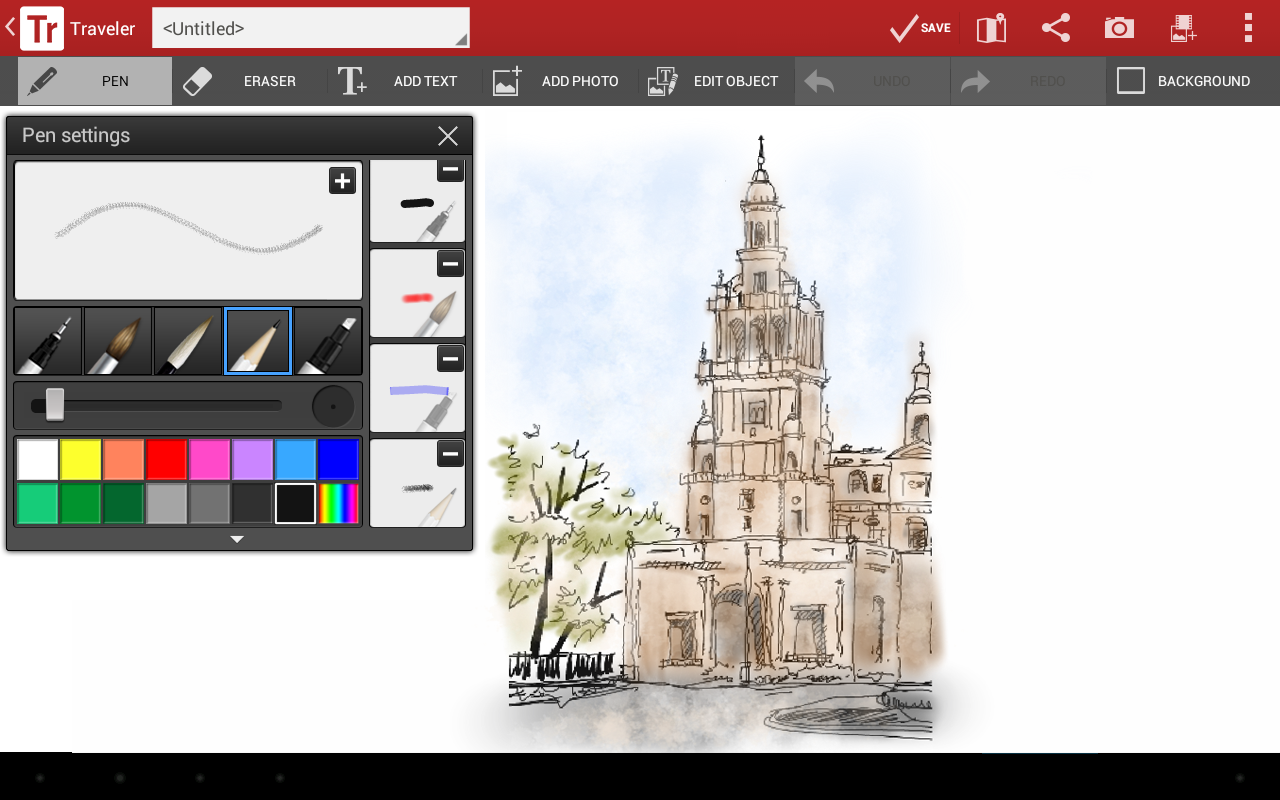 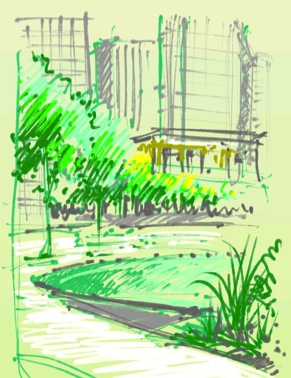 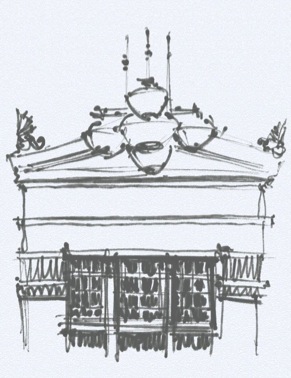 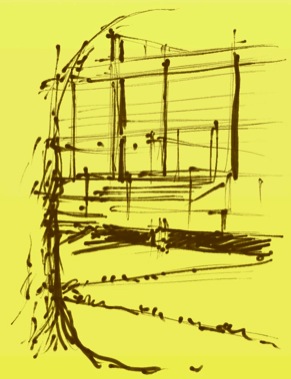 Park at Lakeshore East
Office of James Burnett
Chicago Public Library
Hammond Beeby & Babka
Crown Hall
Ludwig von Mies van der Rohe
Lohren Deeg
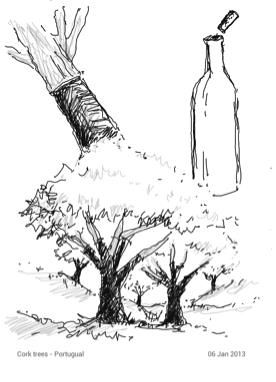 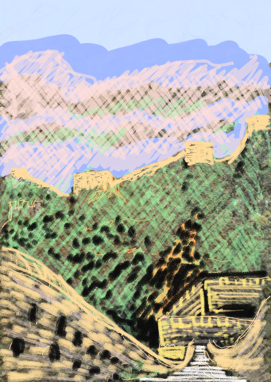 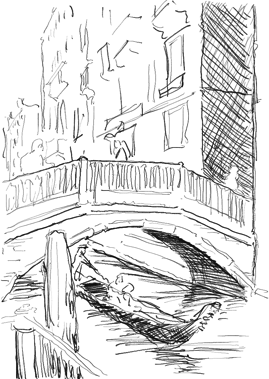 Venice, Italy
Cork Trees in Portugal
Great Wall of China
Les Smith
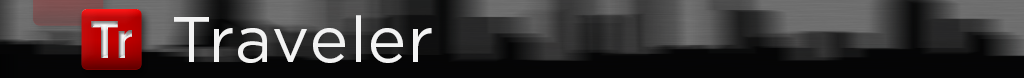 ?
Two field studies with two different groups of students in the College of Architecture and Planning

Convey a sense of meaningful spatial and geographic awareness
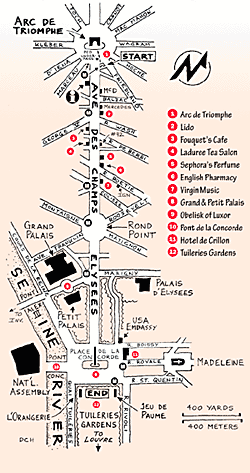 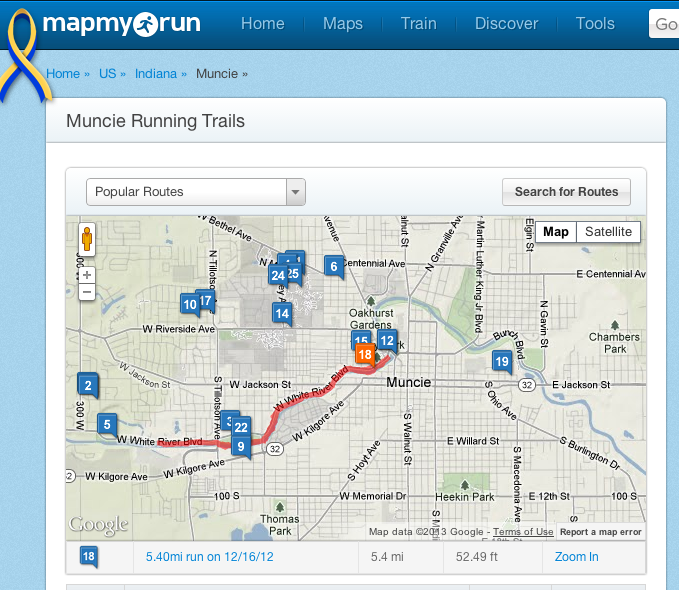 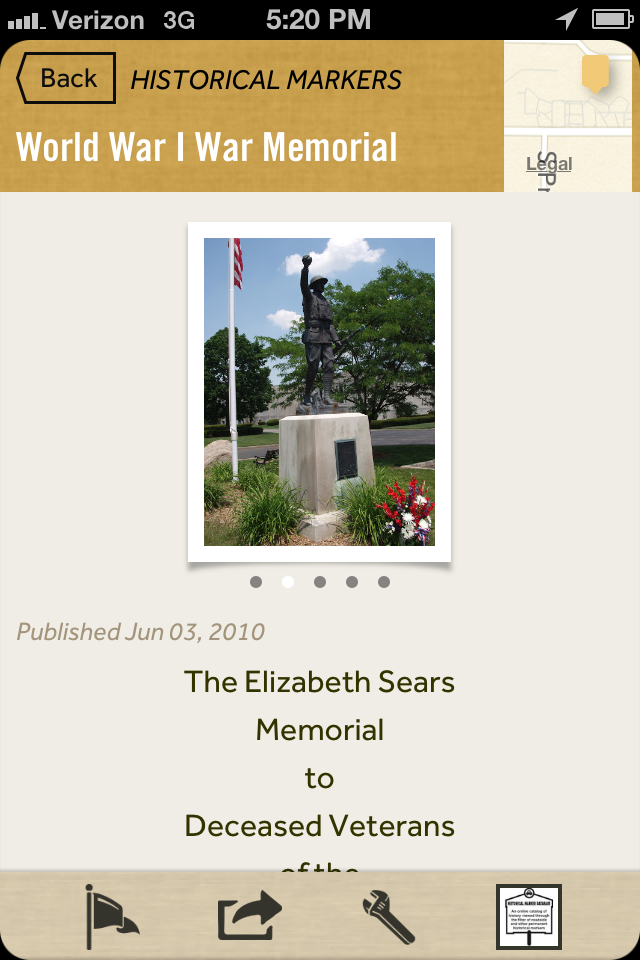 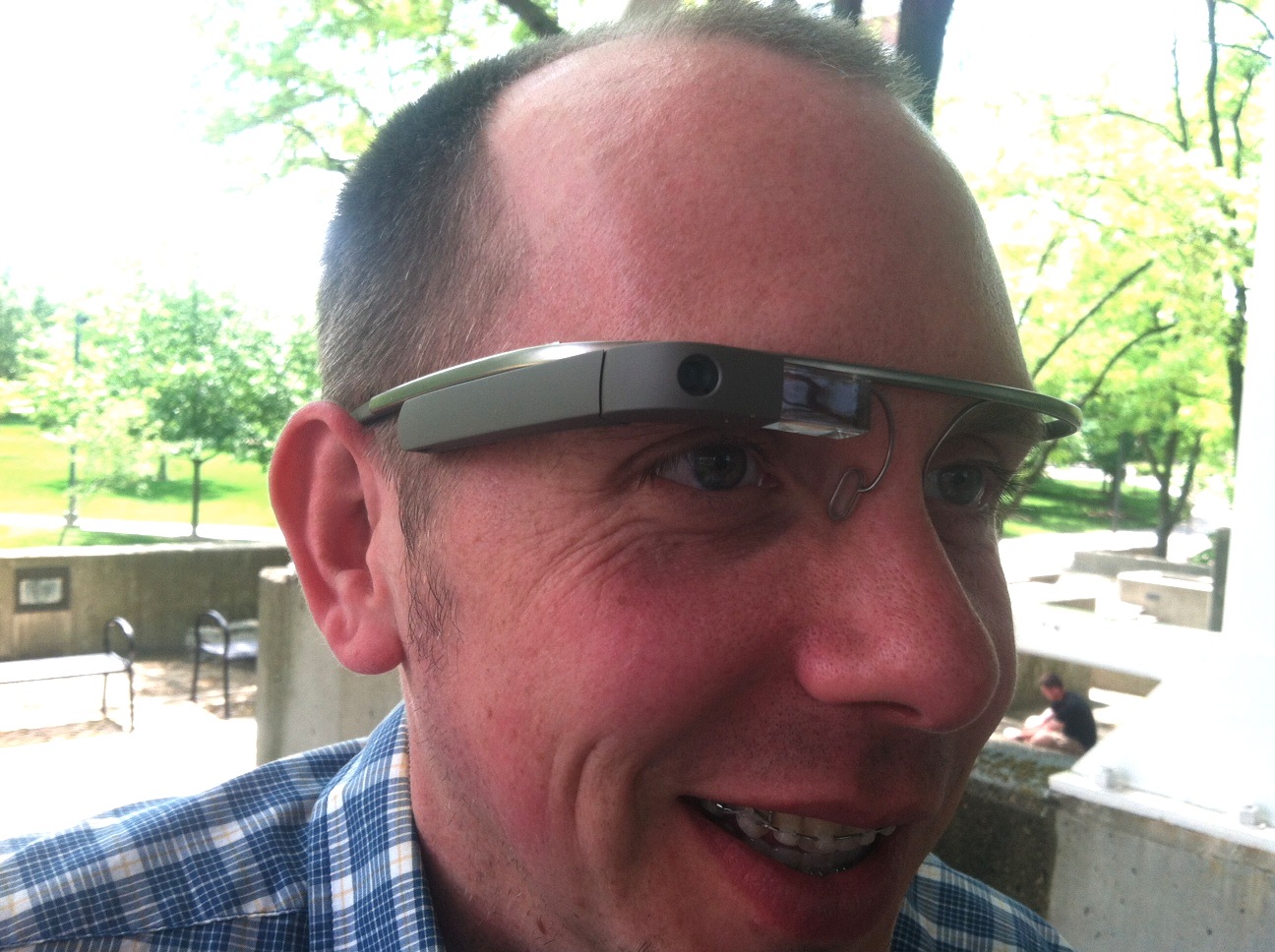 Rick Steves’s Europe Through the Back Door
Map My Run
Google Fieldtrip
Google Glass
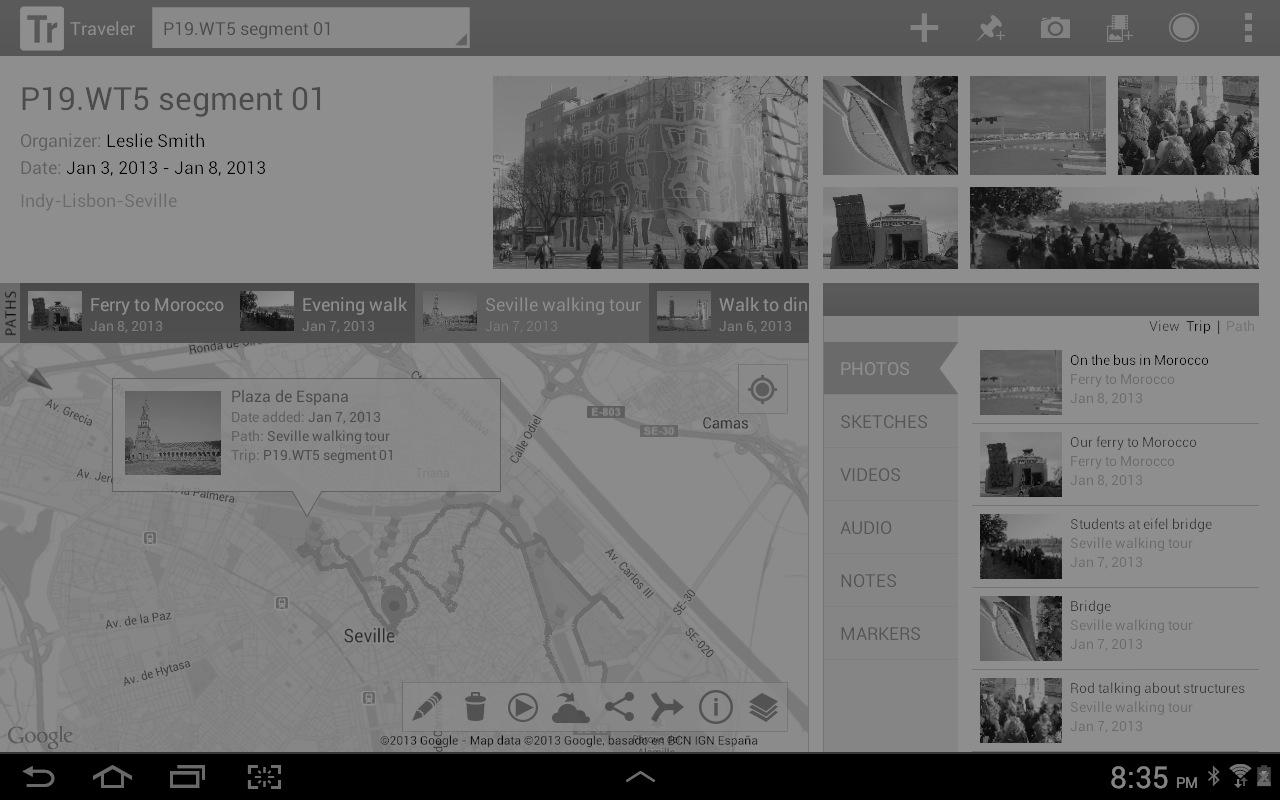 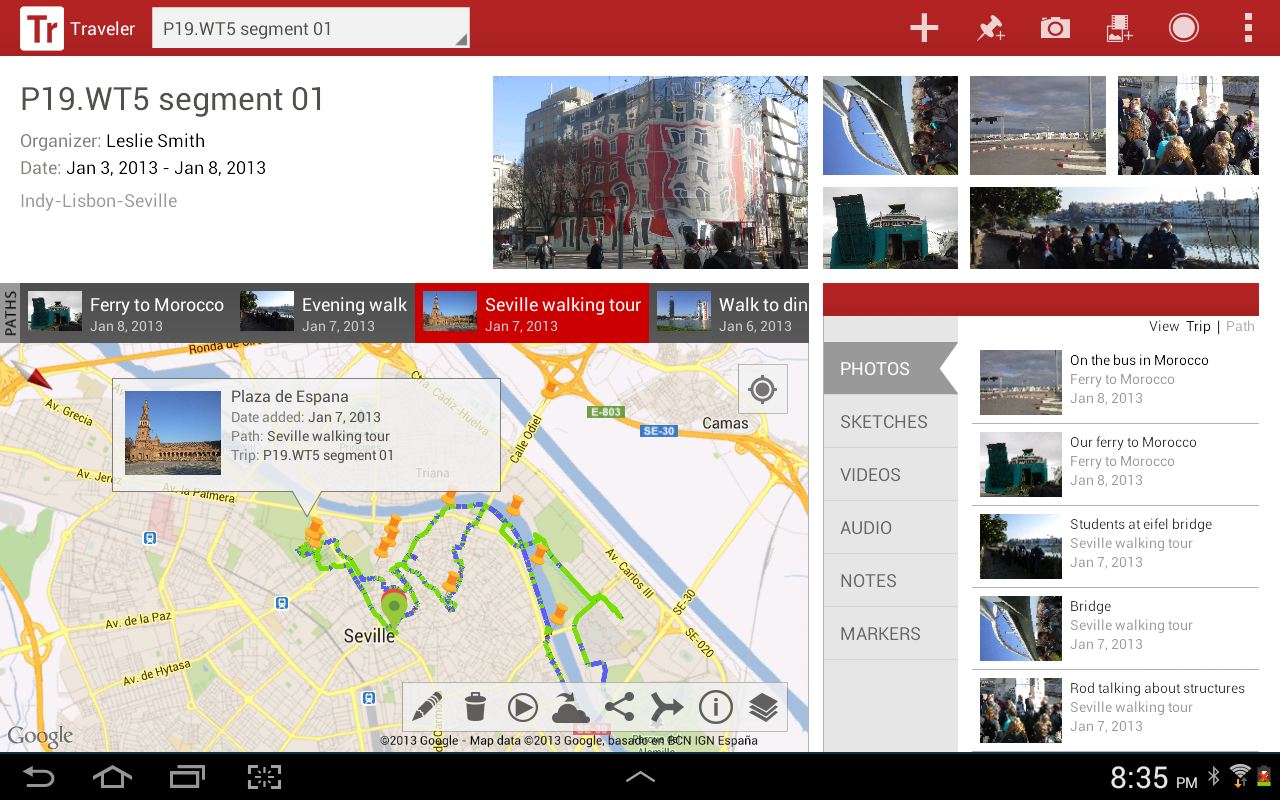 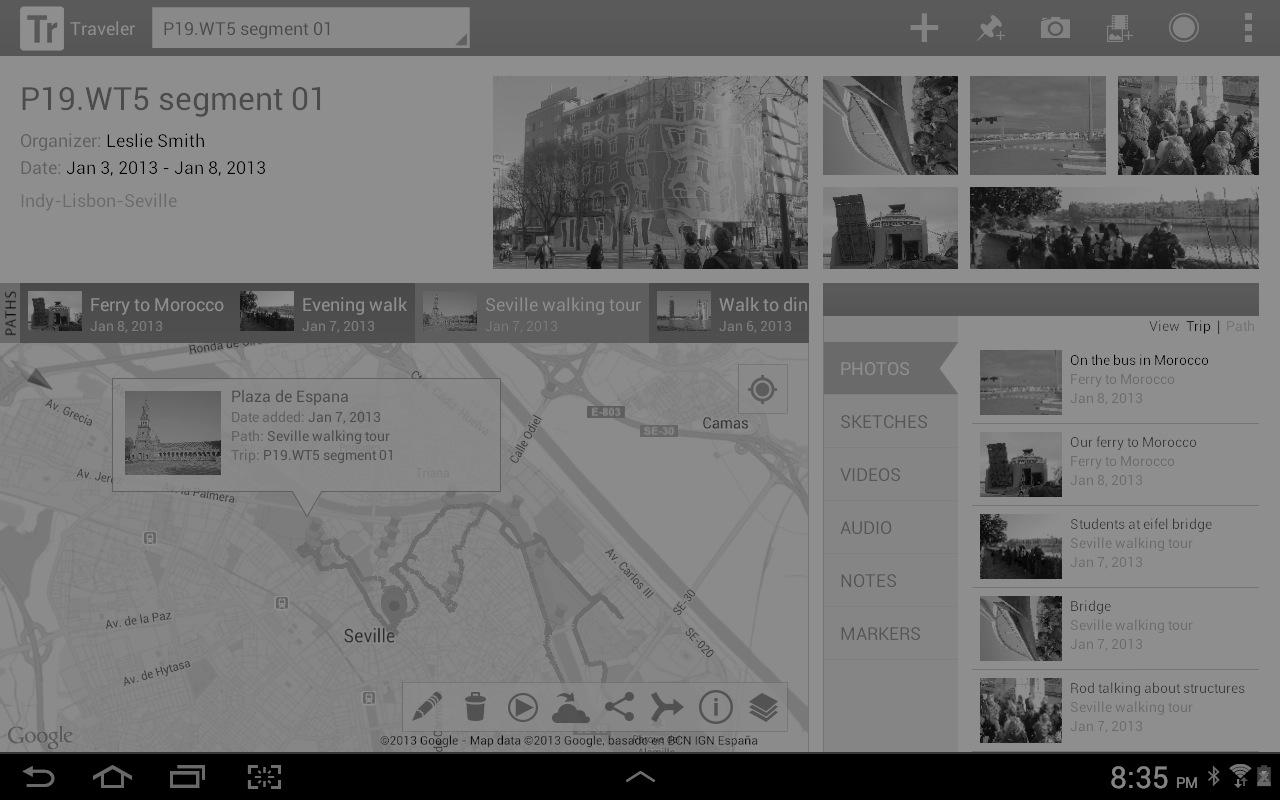 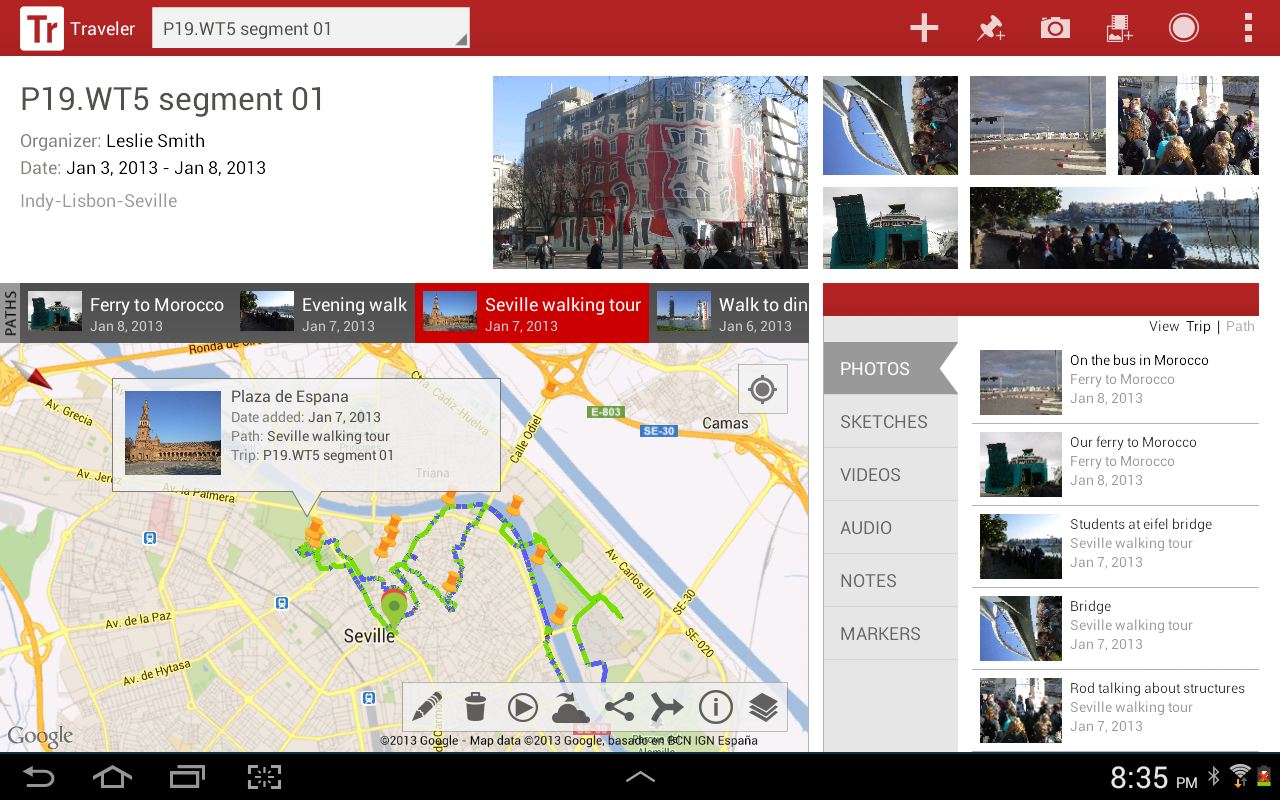 Integration with geospatial mapping
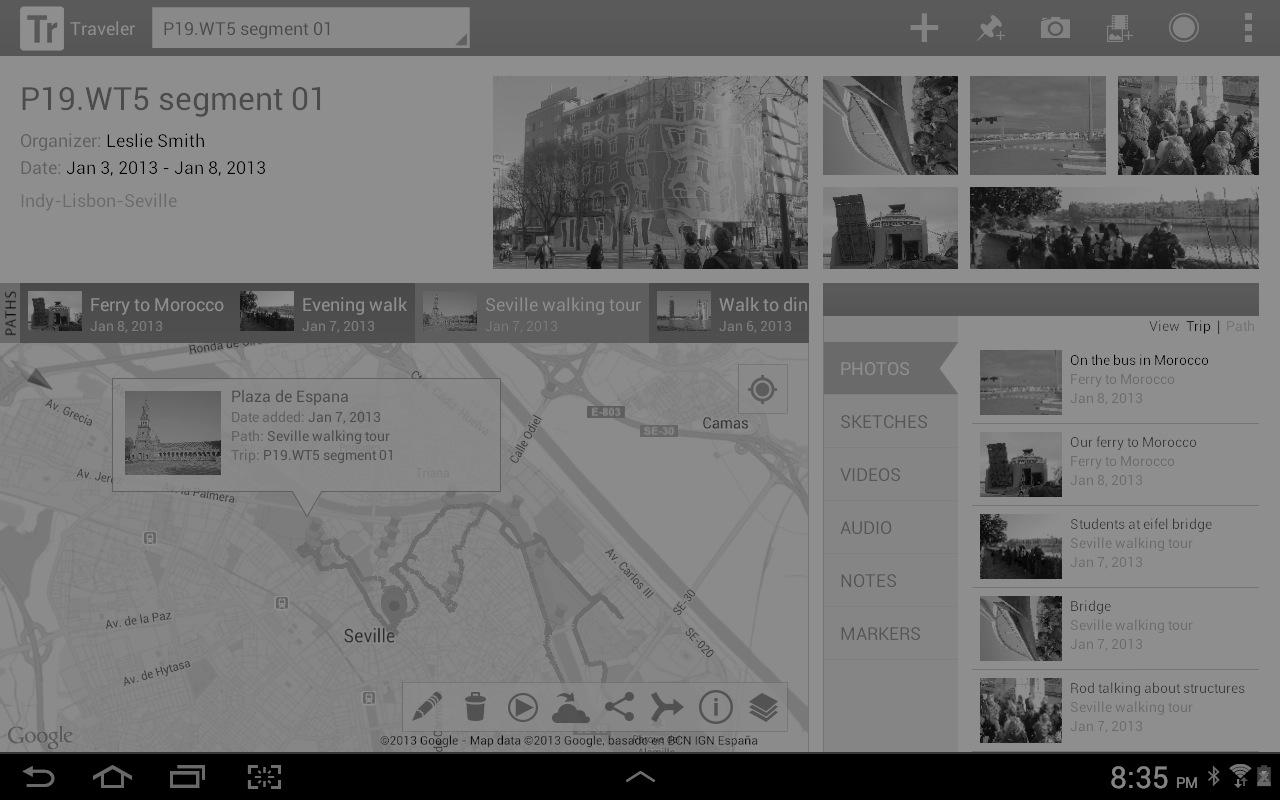 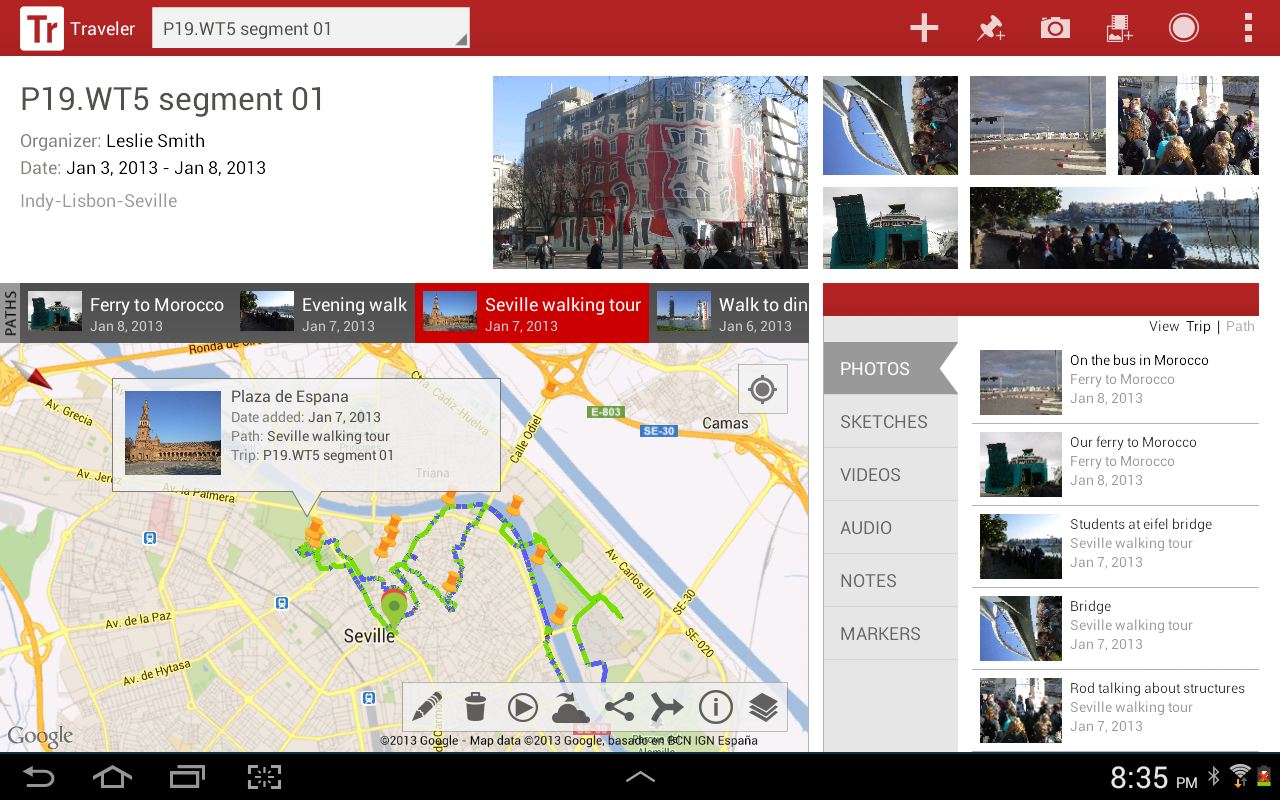 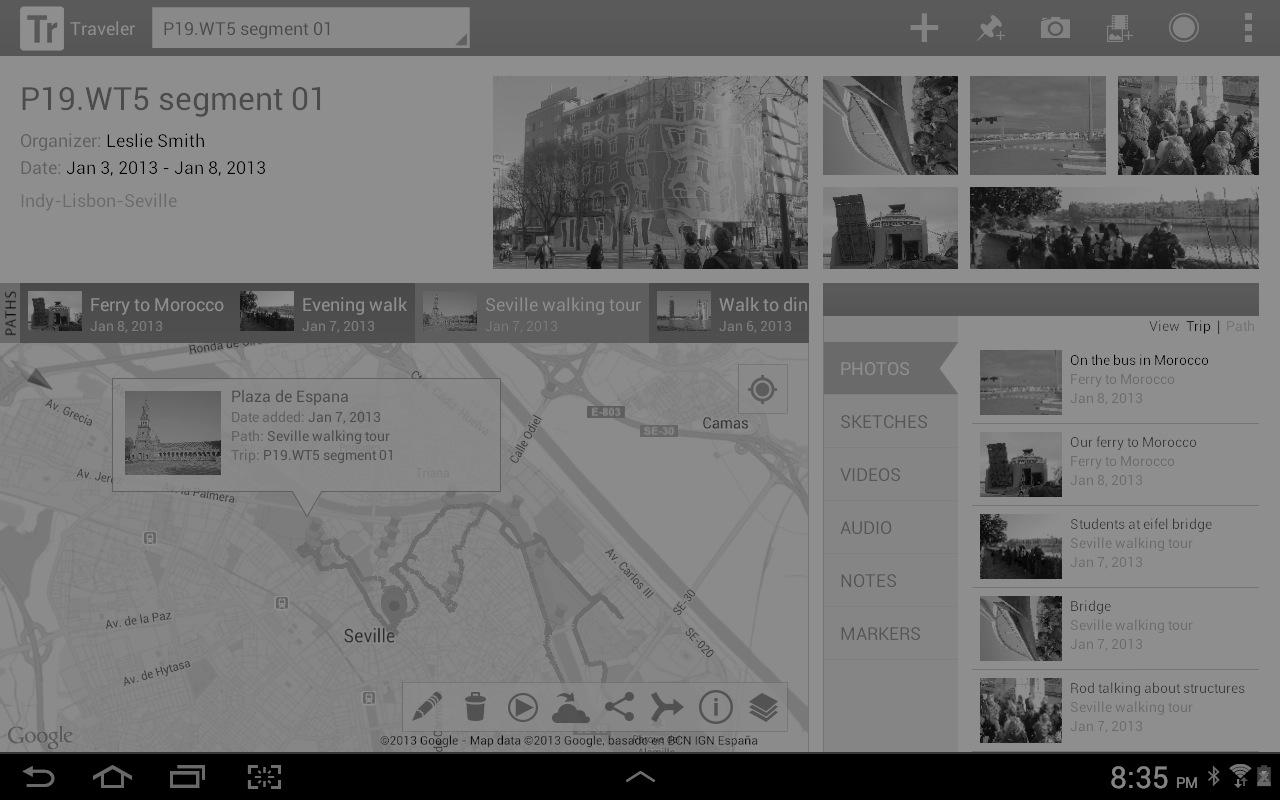 Record, save and share GPS referenced paths with a time stamp
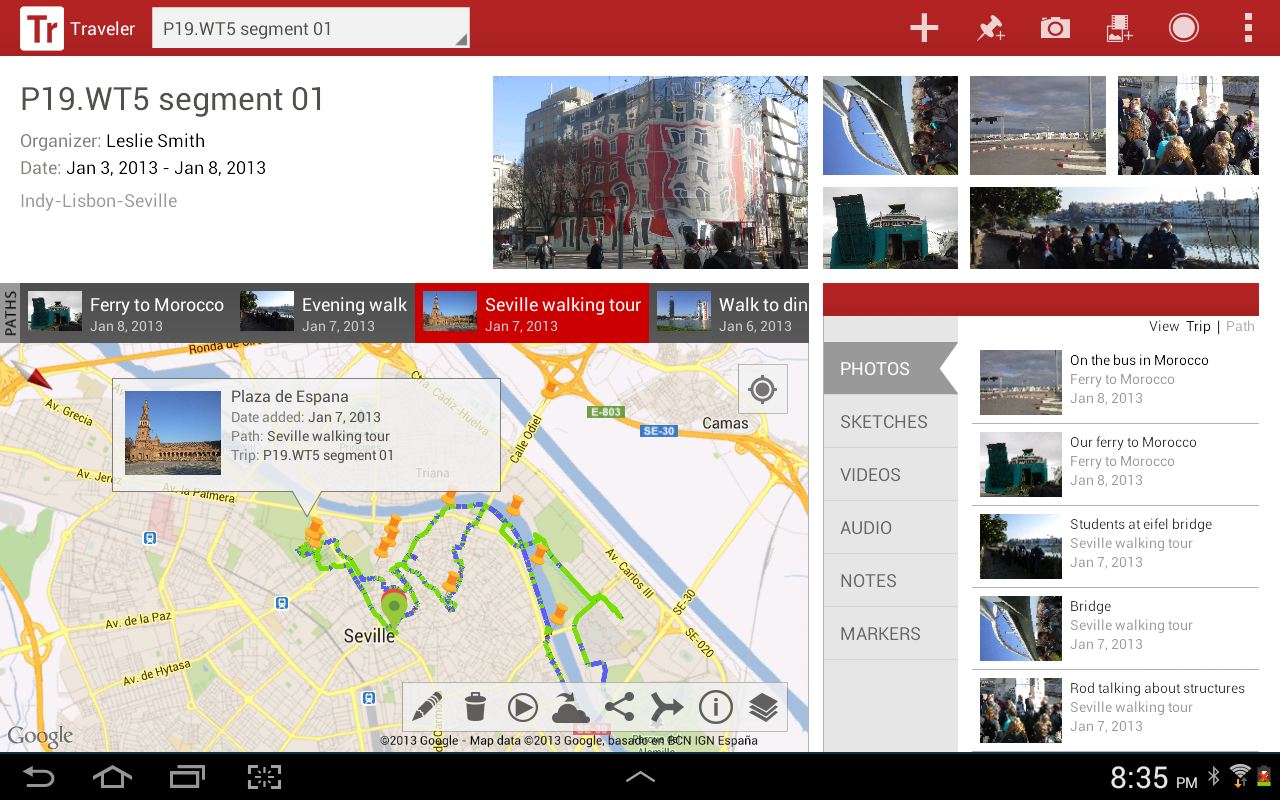 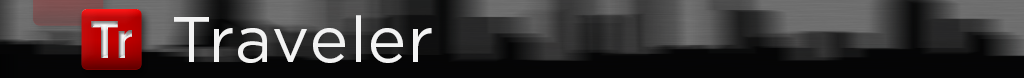 ?
Two field studies with two different groups of students in the College of Architecture and Planning

Convey a sense of meaningful spatial and geographic awareness

Provide a single device to bundle travel media
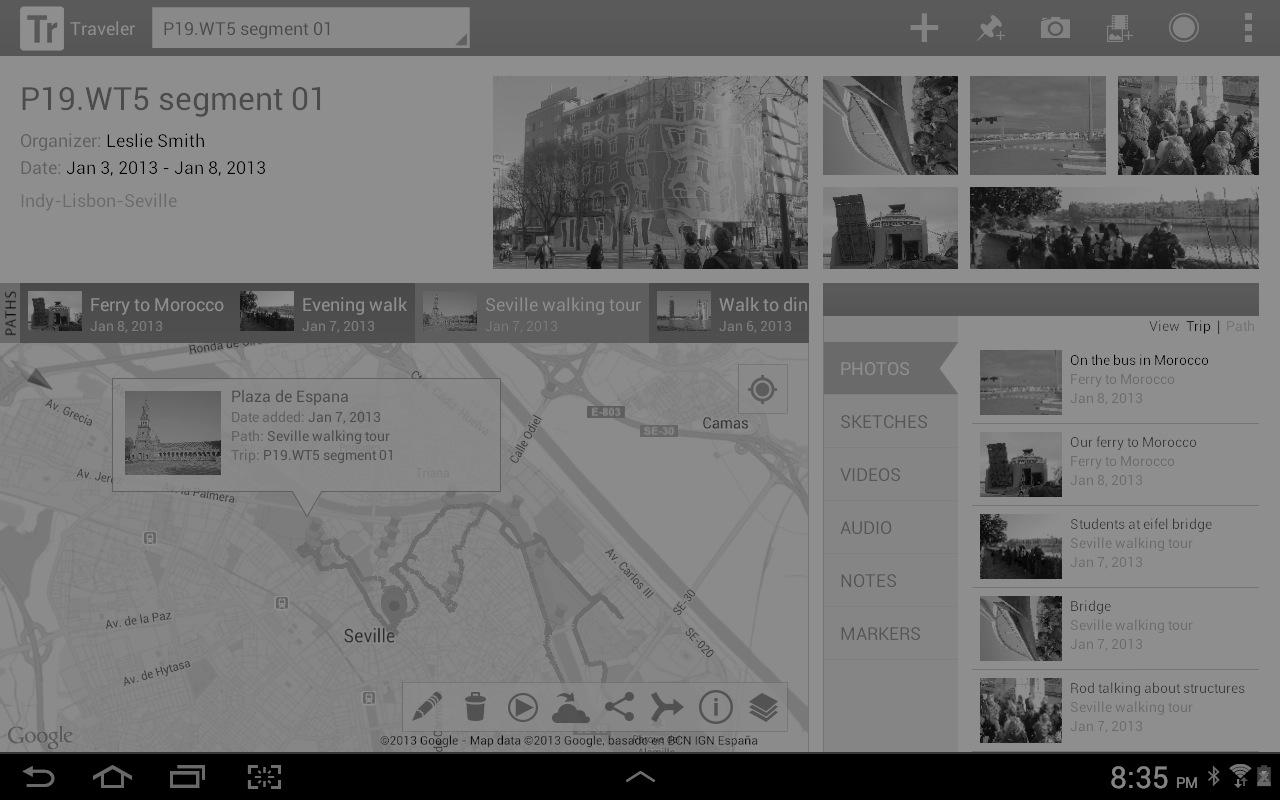 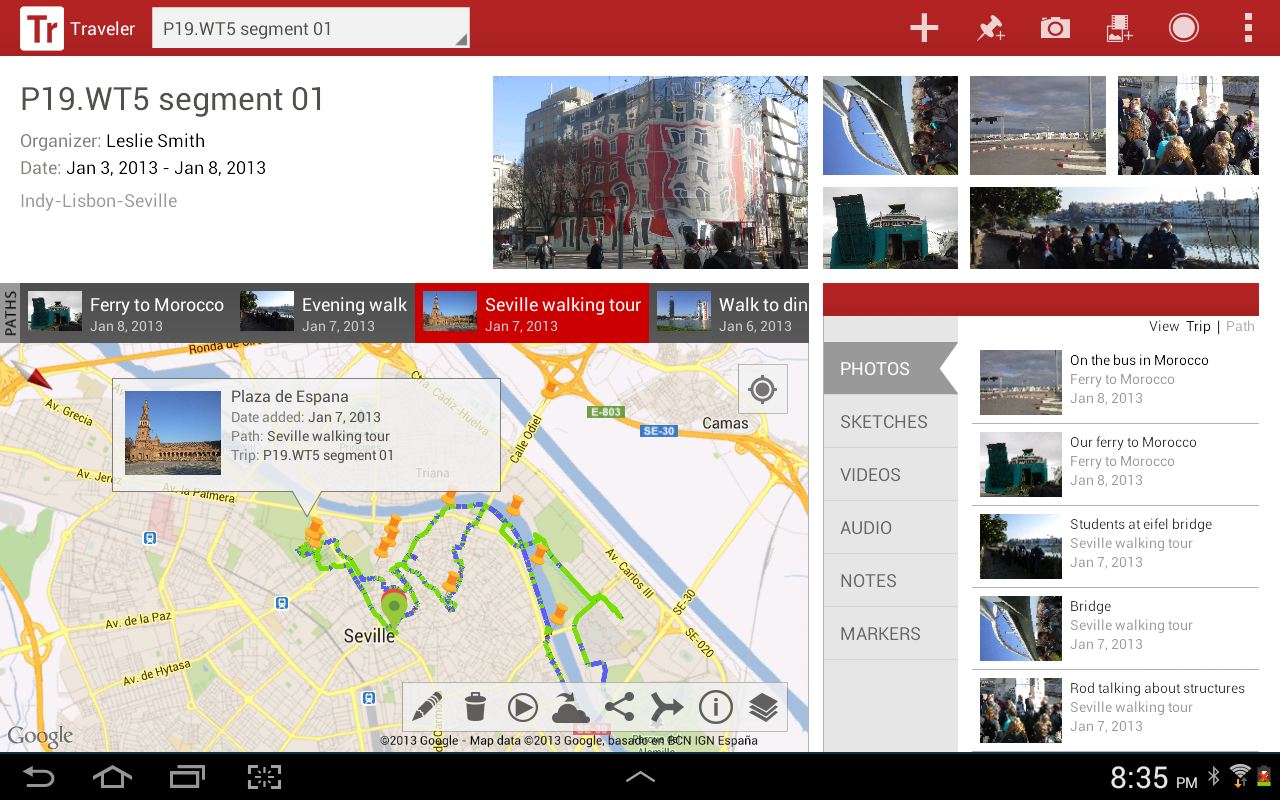 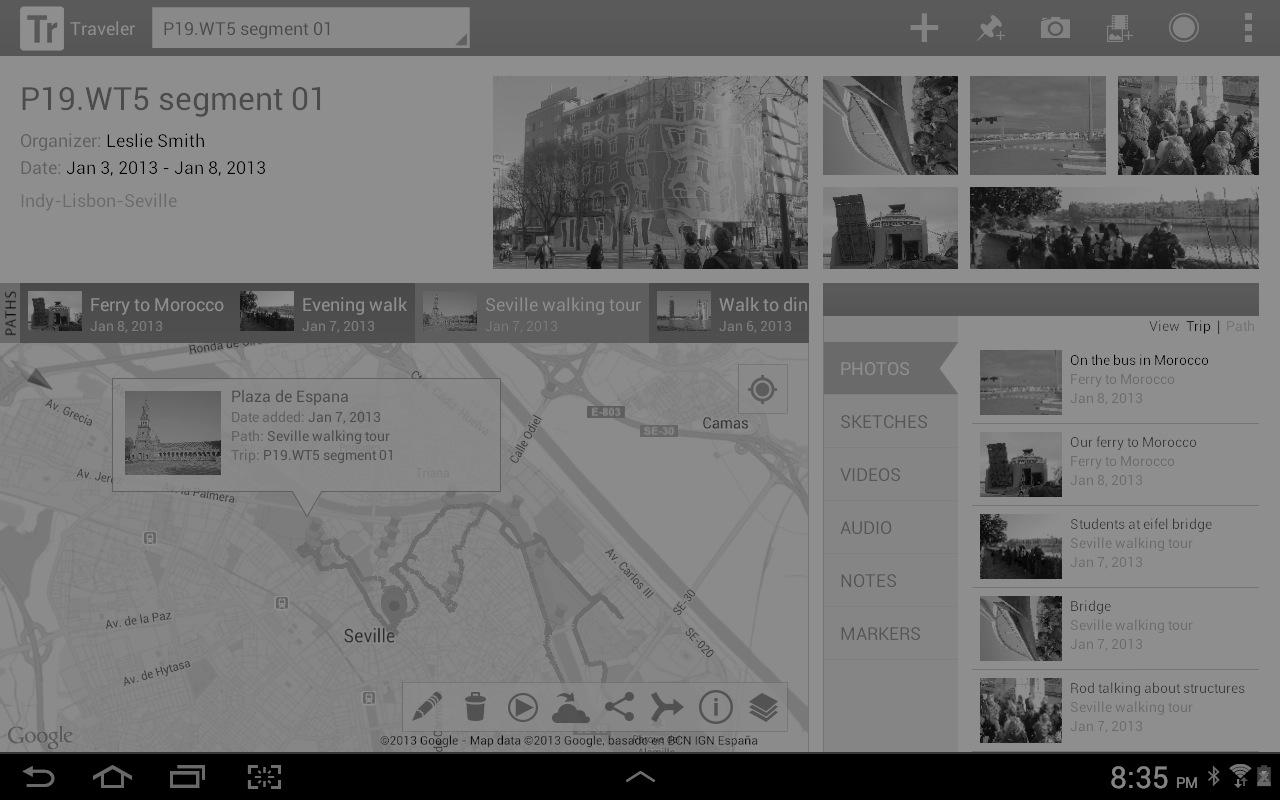 Media is stored in a gallery and later in a backup server
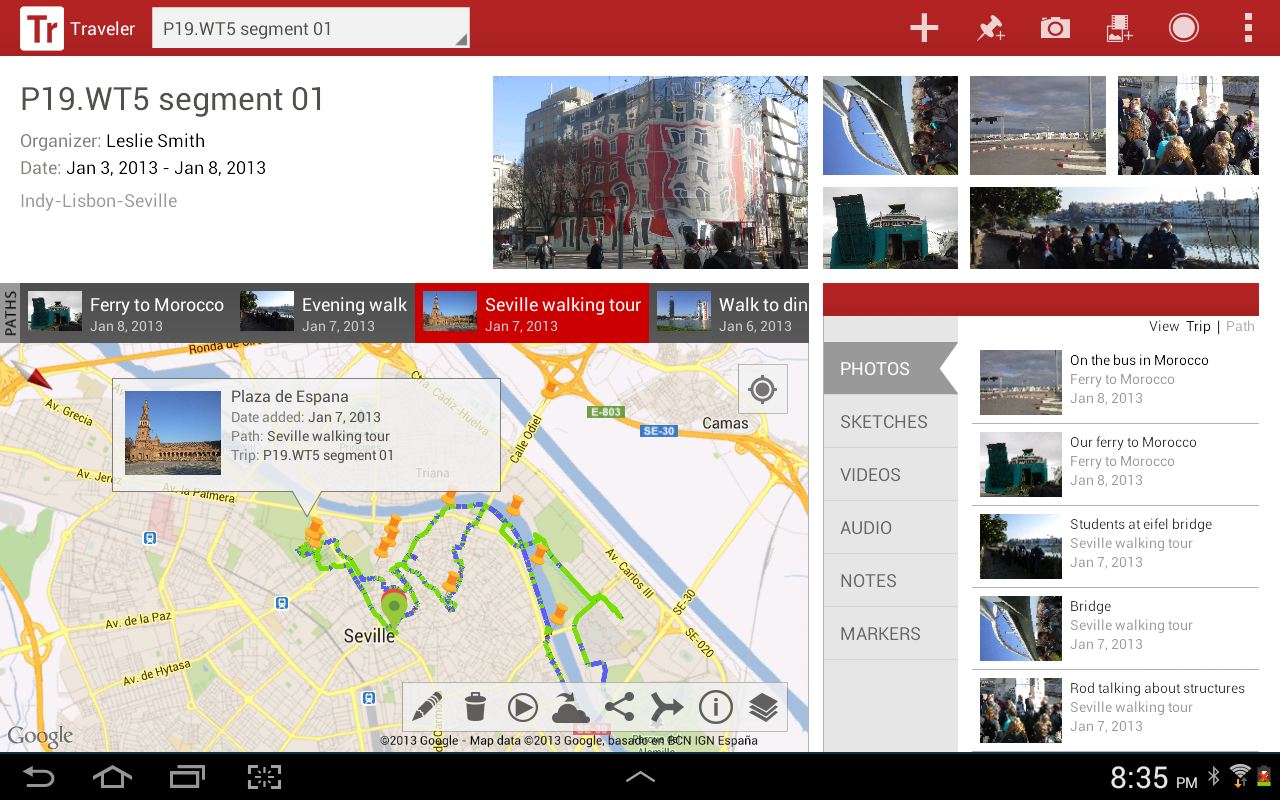 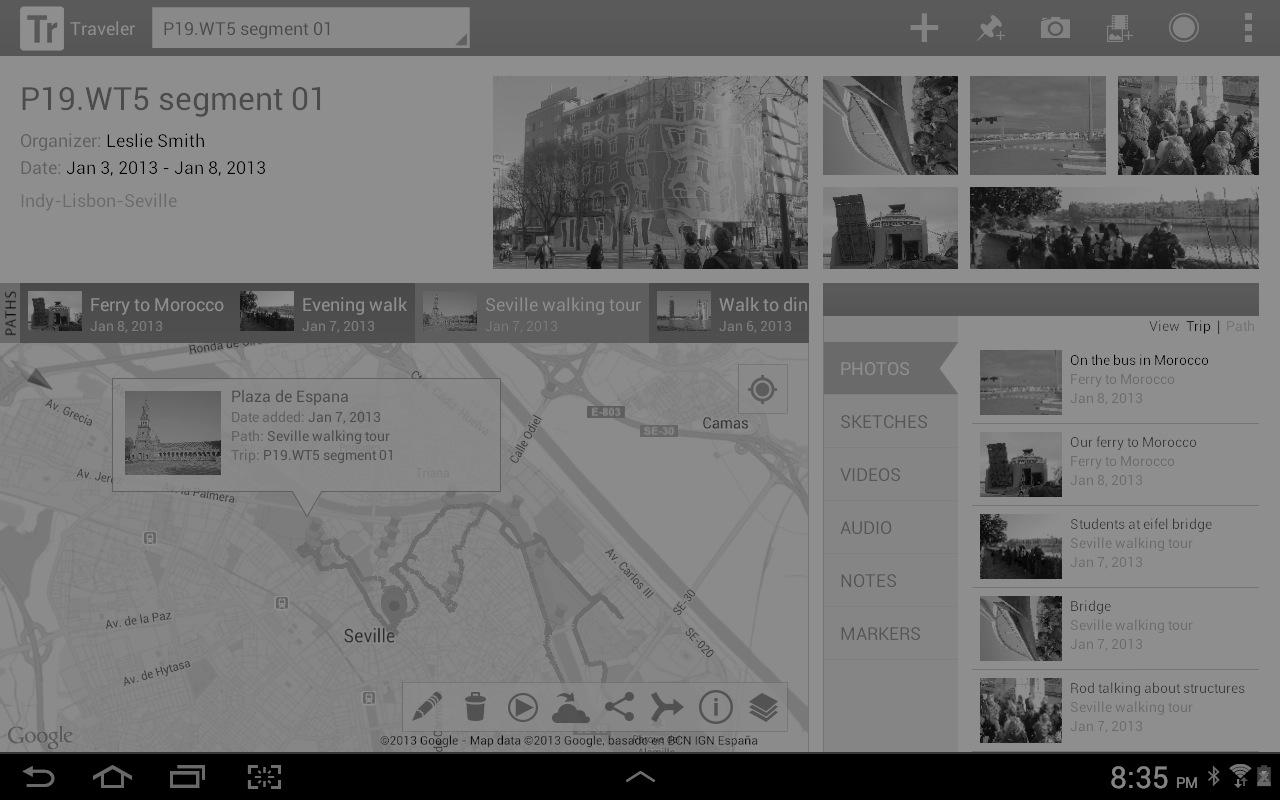 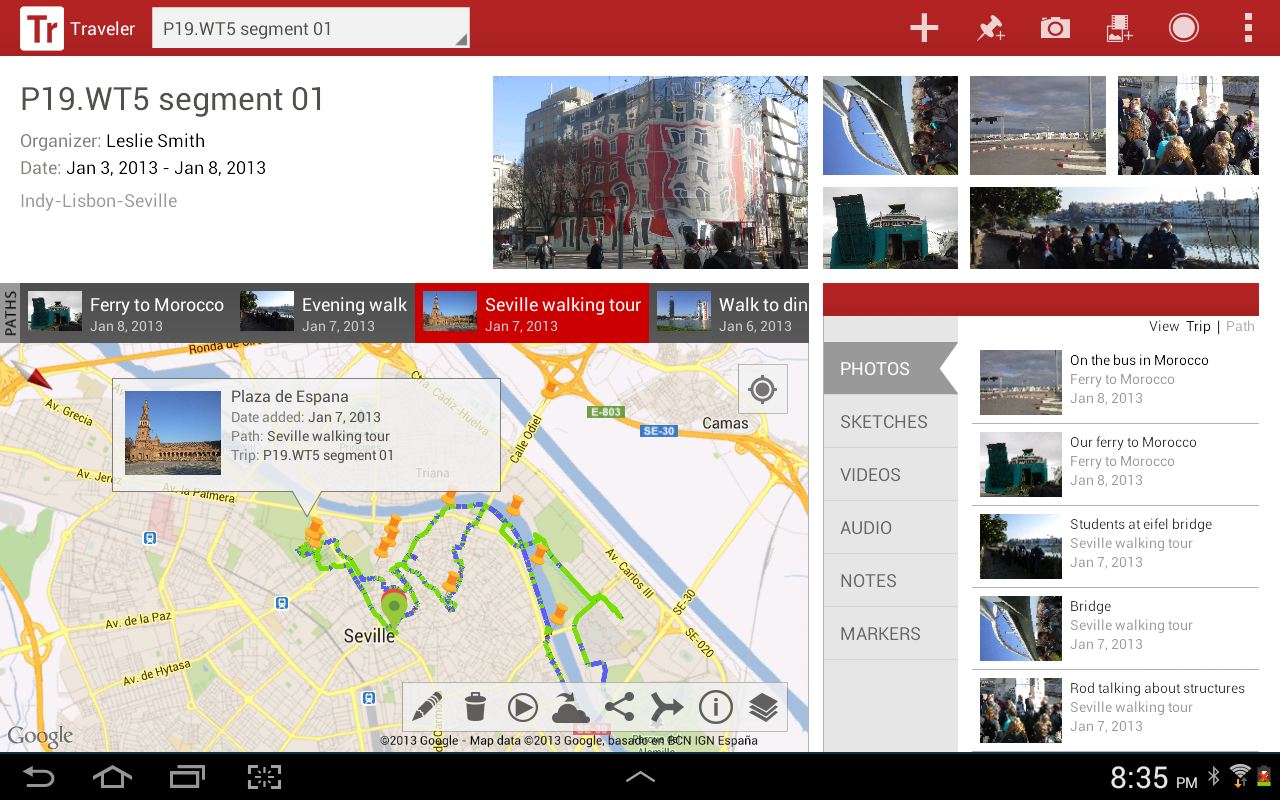 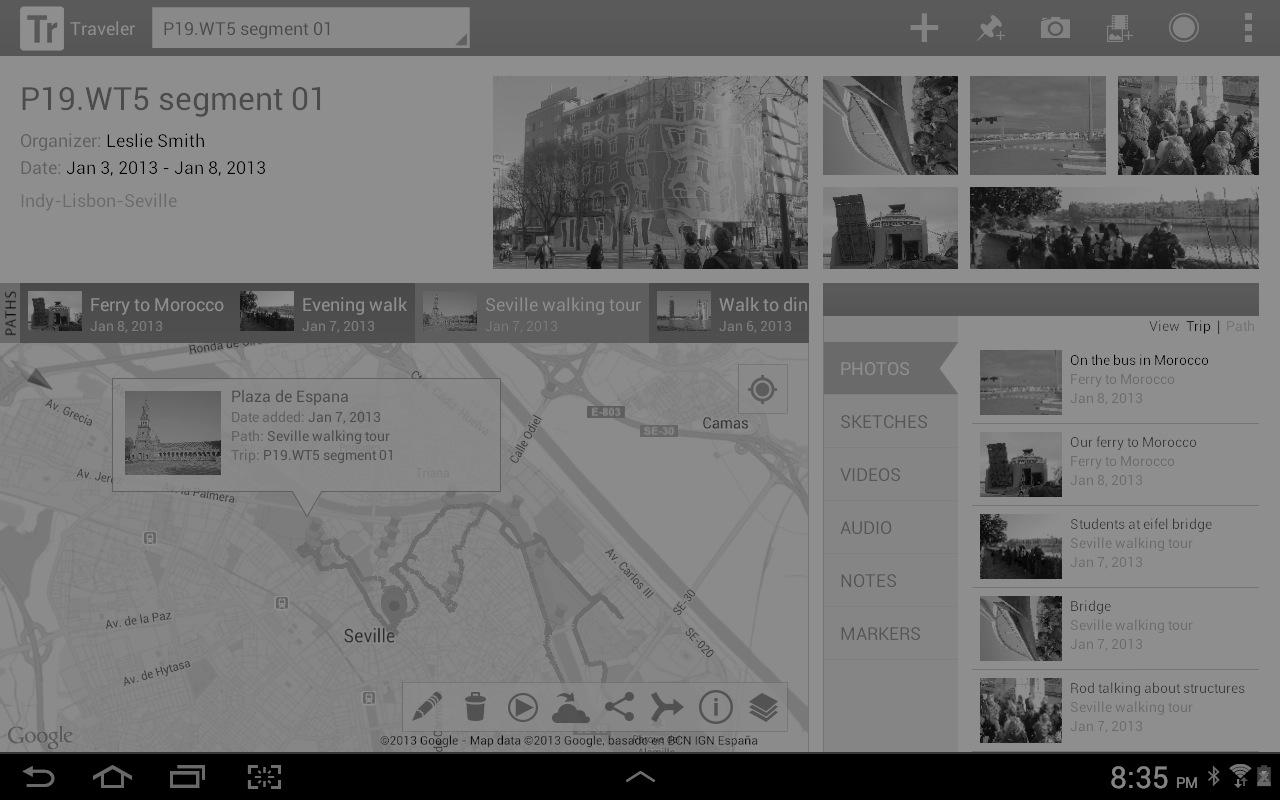 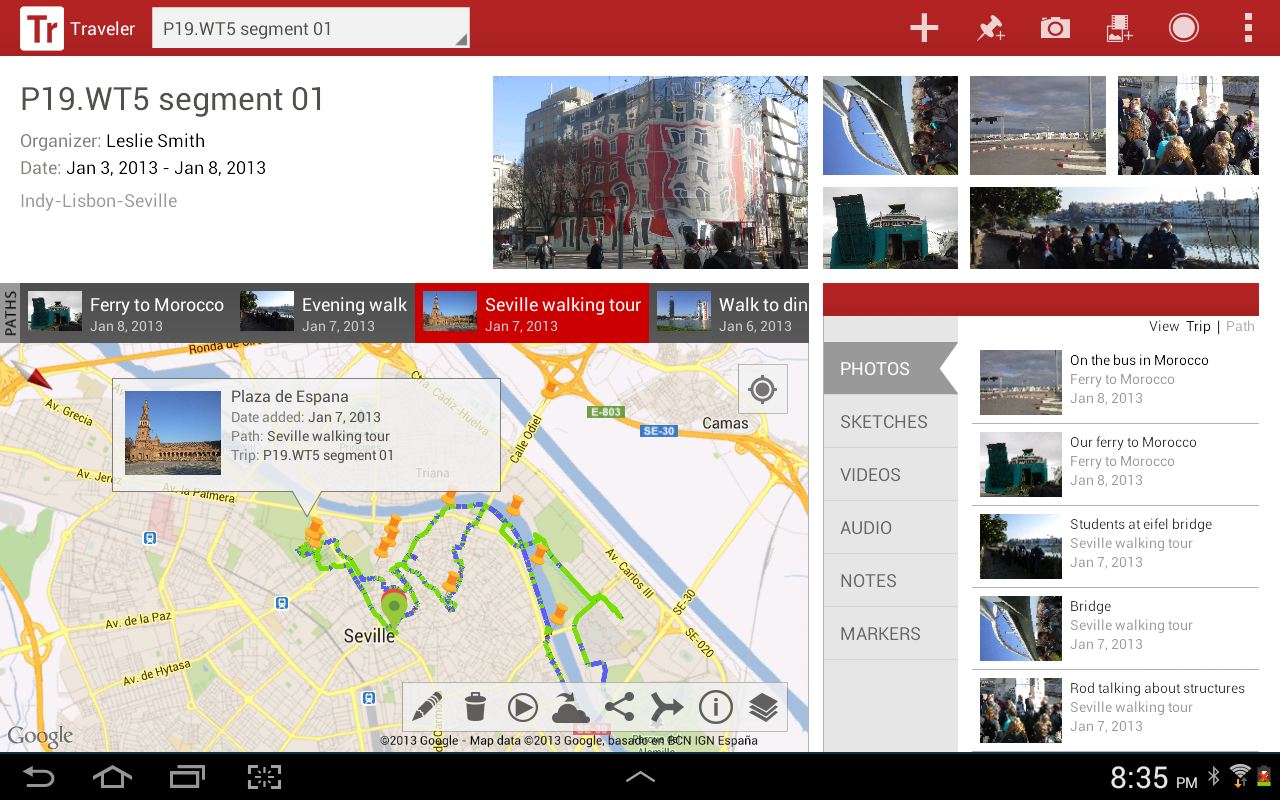 Media captured while traveling
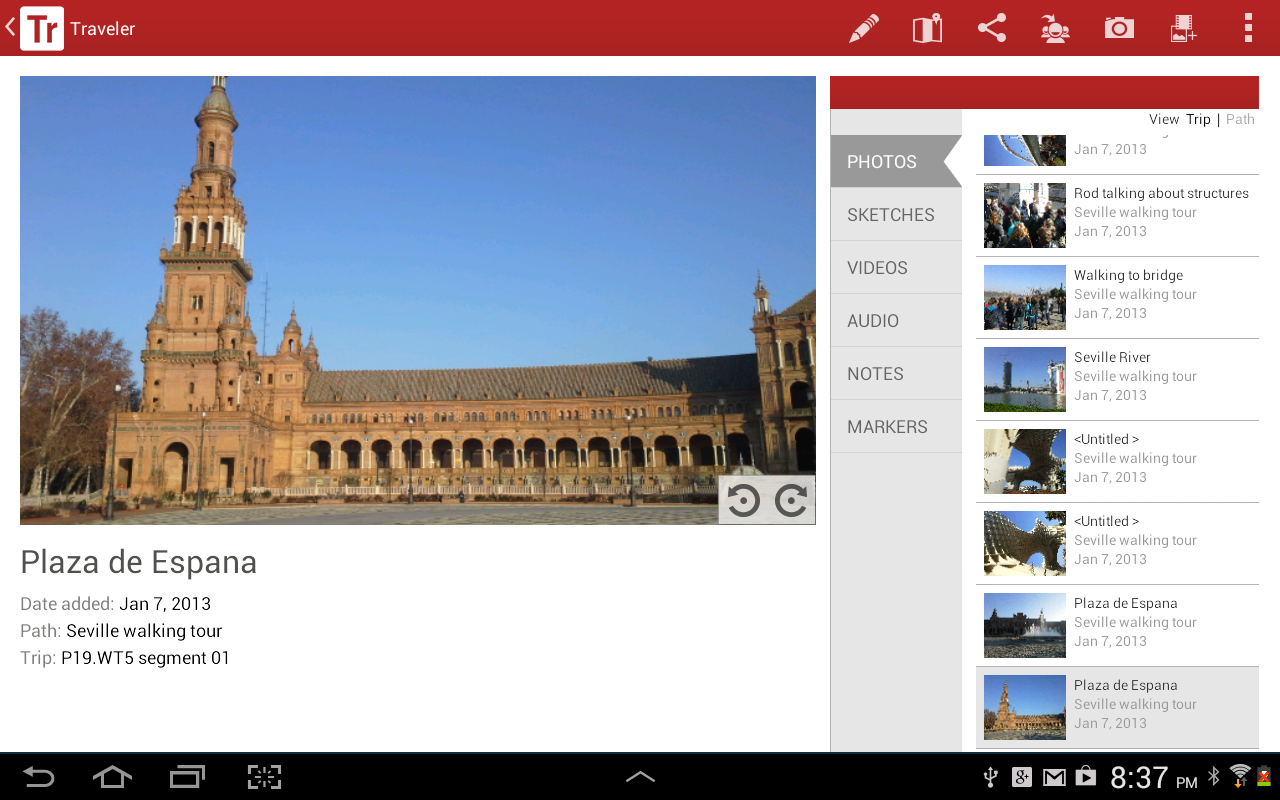 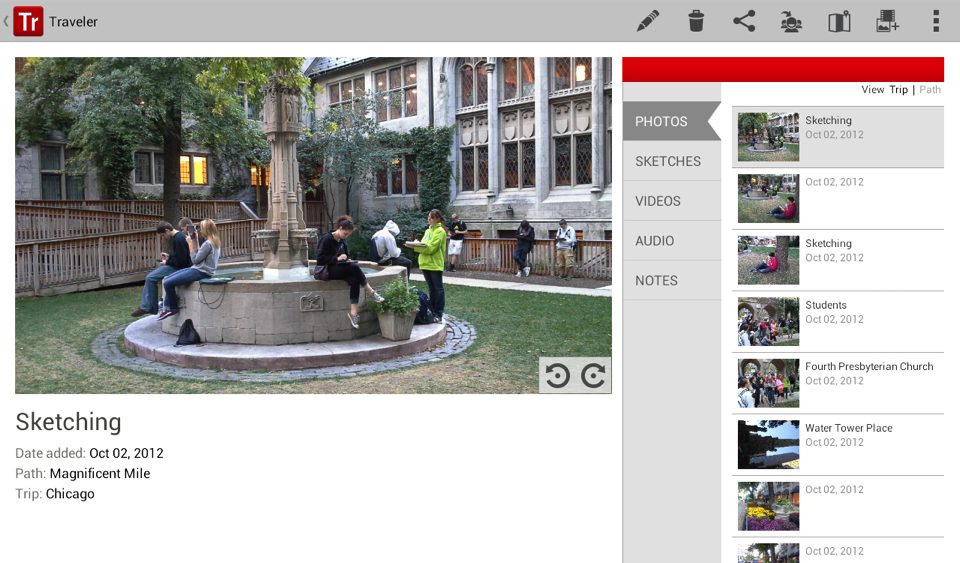 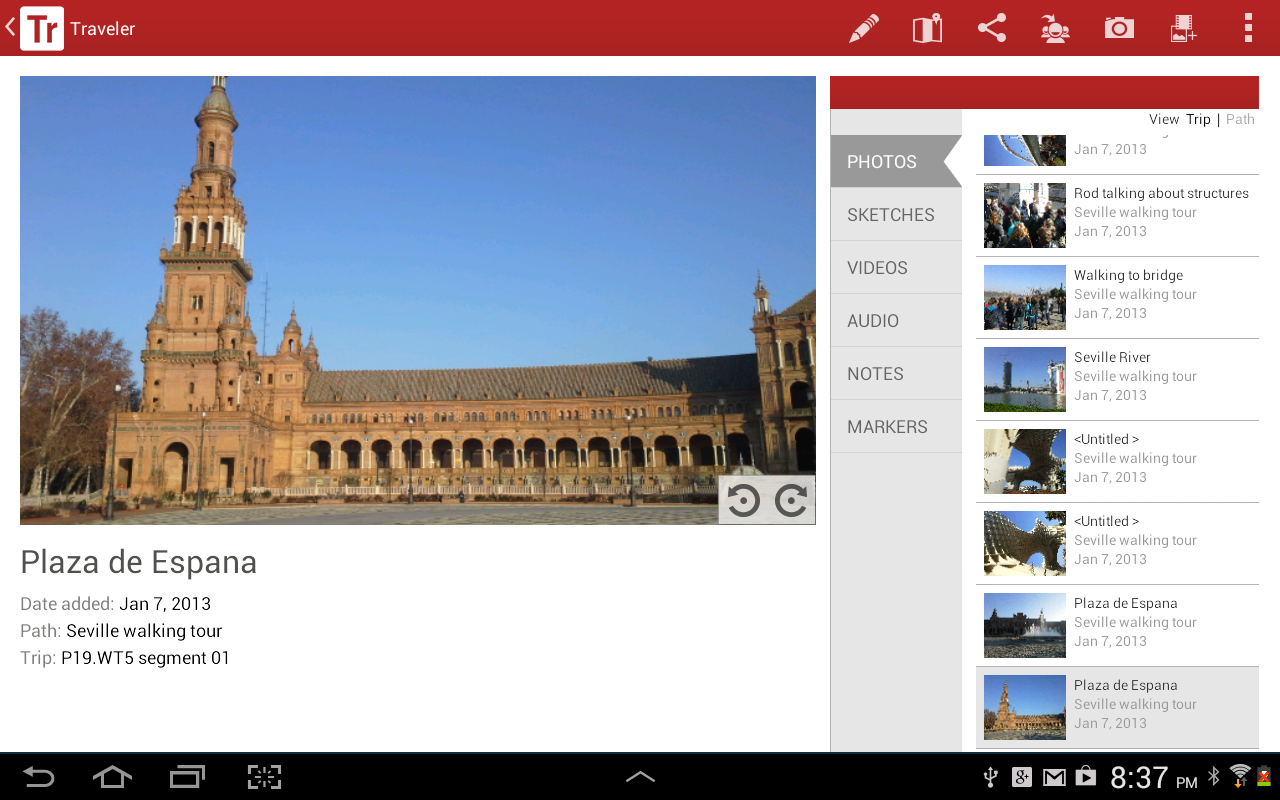 Add informational tags to media
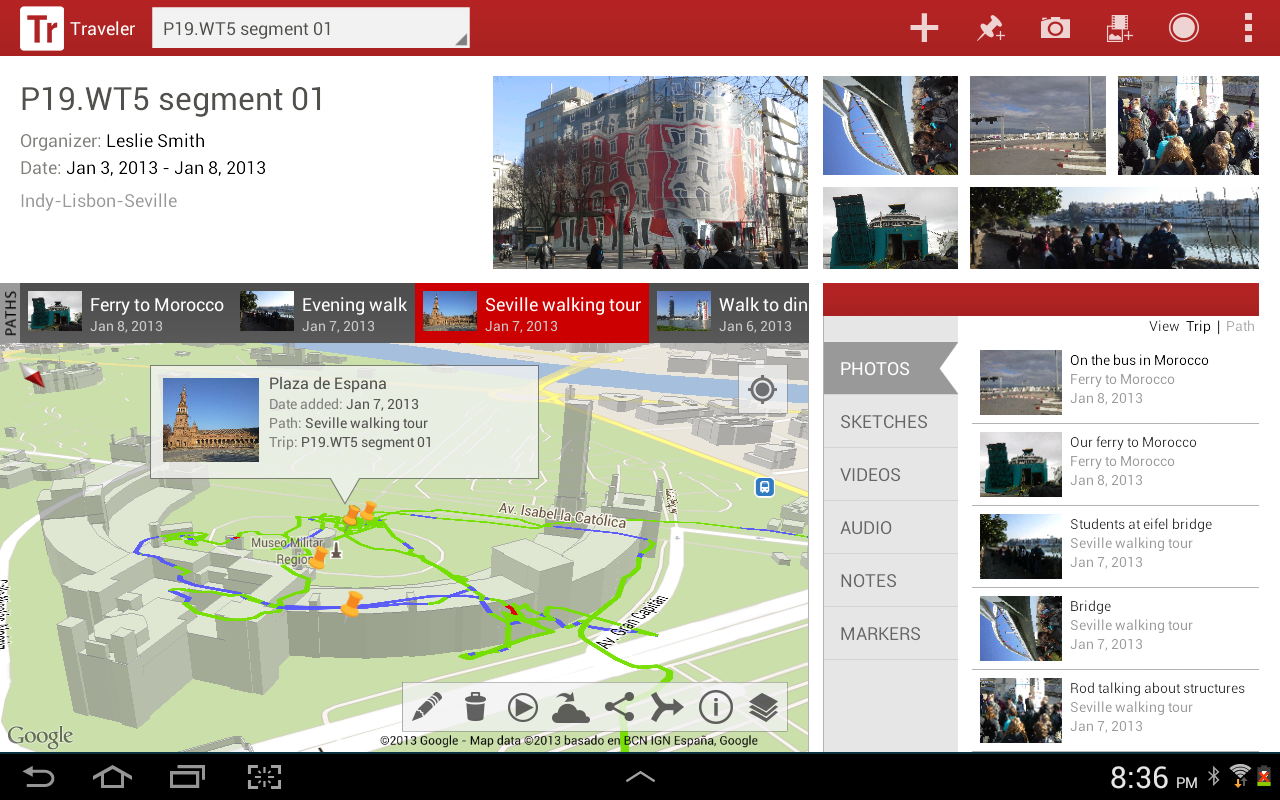 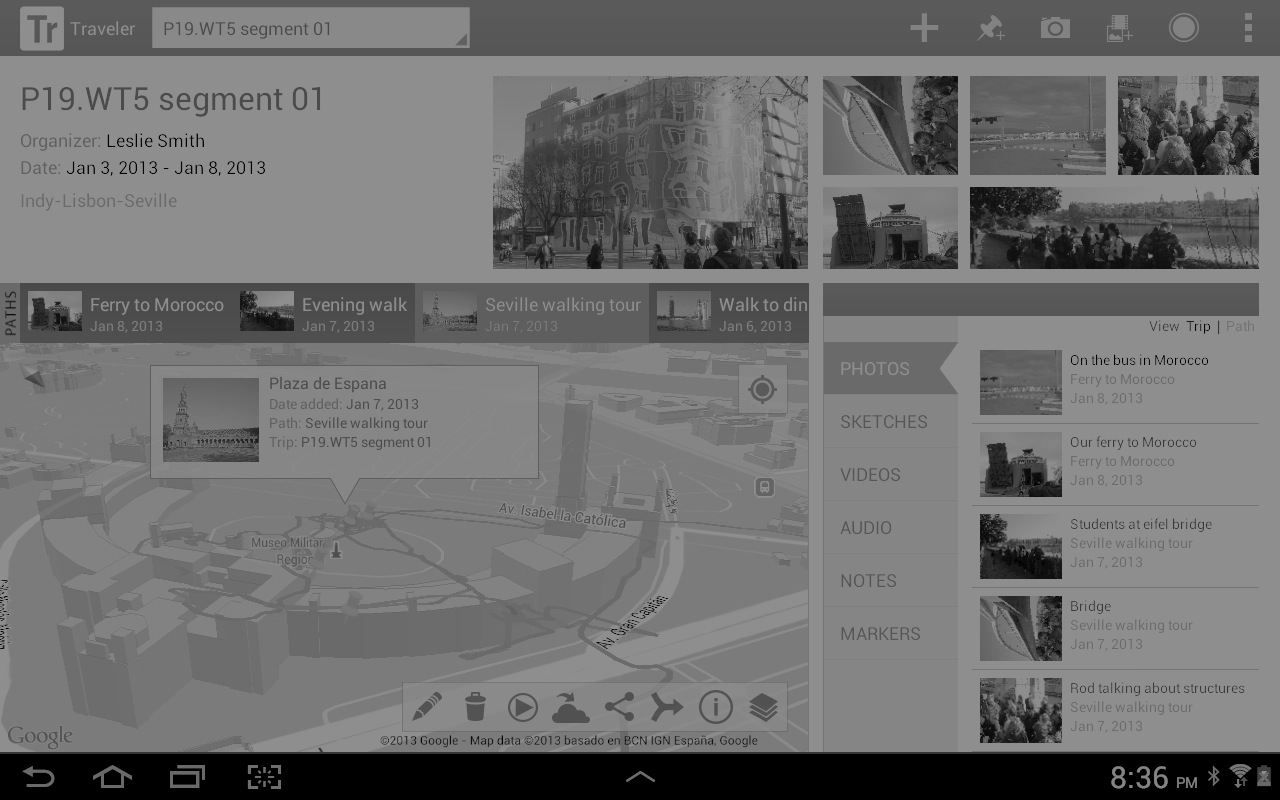 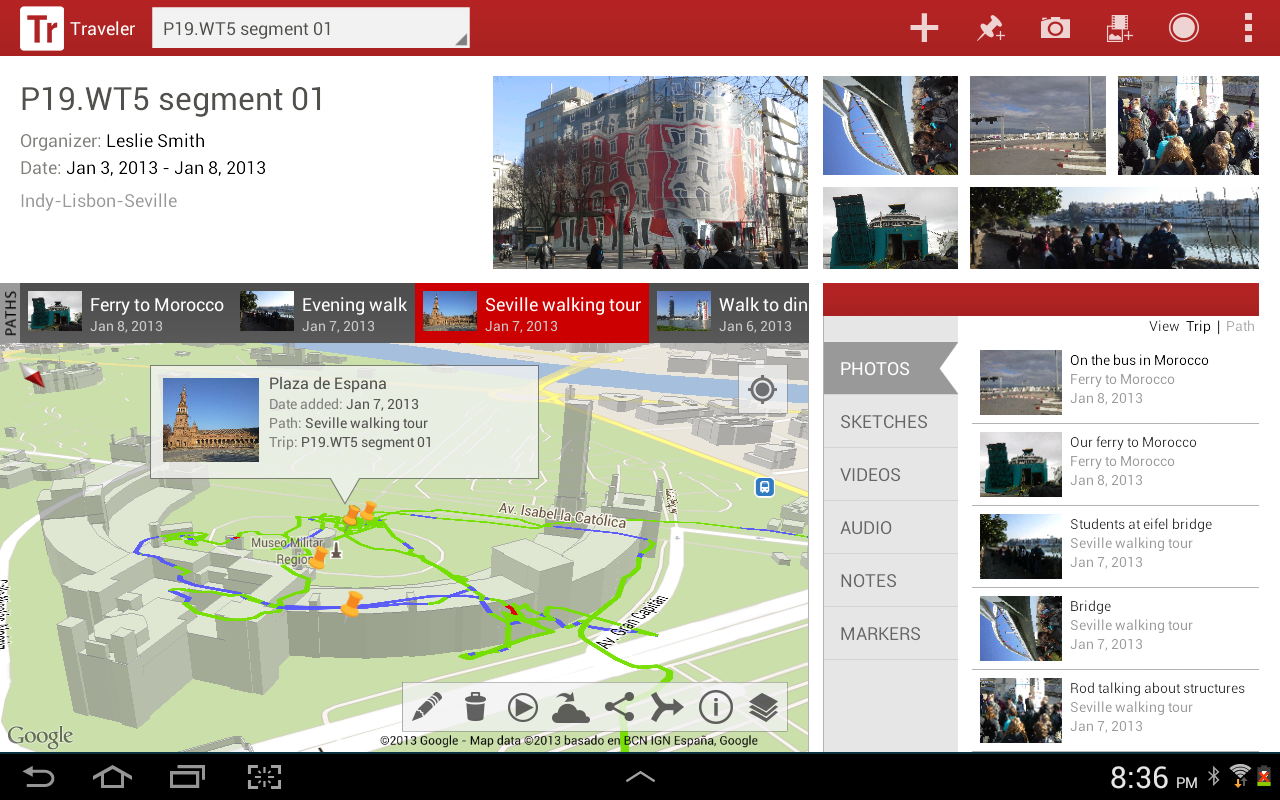 GPS markers locate the media recorded
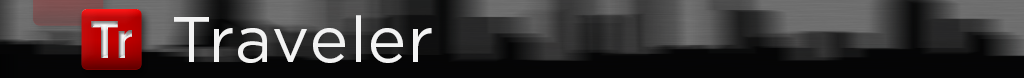 ?
Two field studies with two different groups of students in the College of Architecture and Planning

Convey a sense of meaningful spatial and geographic awareness

Provide a single device to bundle travel media

Utilize sharing, assessment, playback and archive opportunities
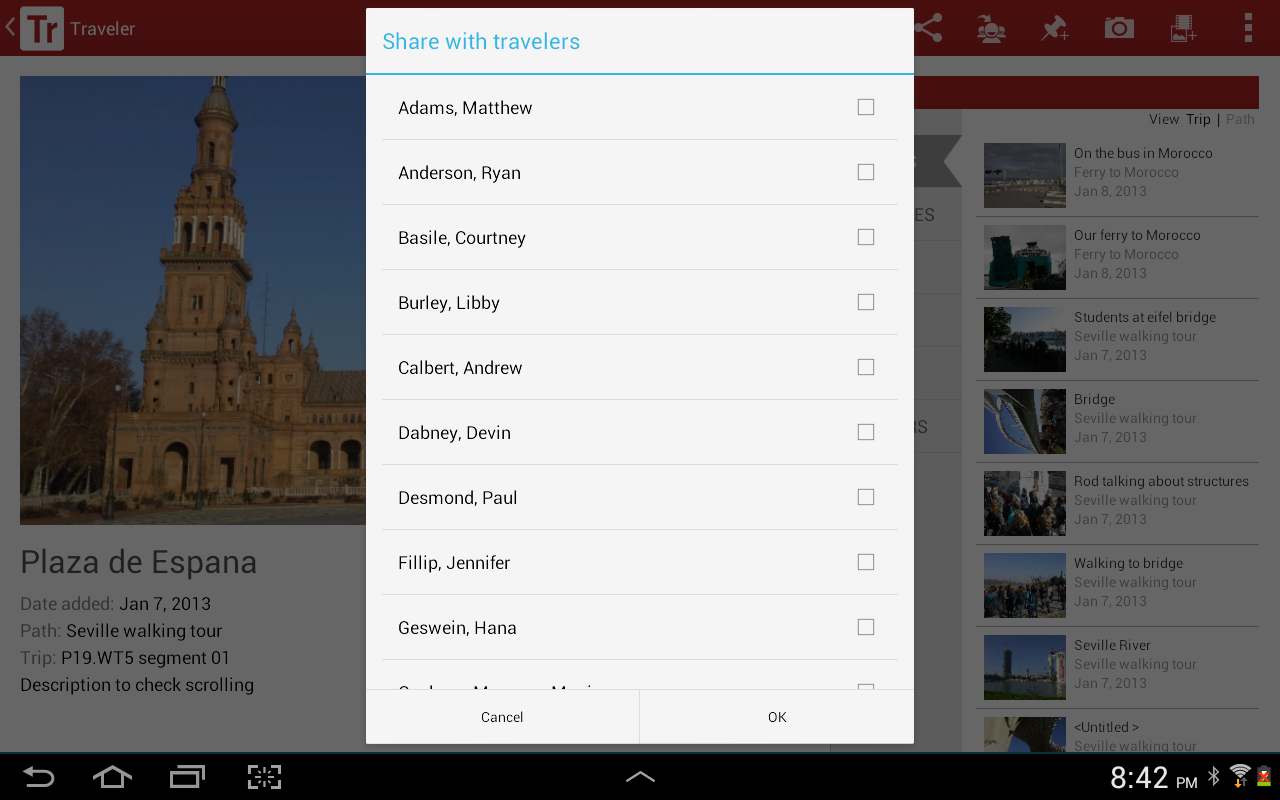 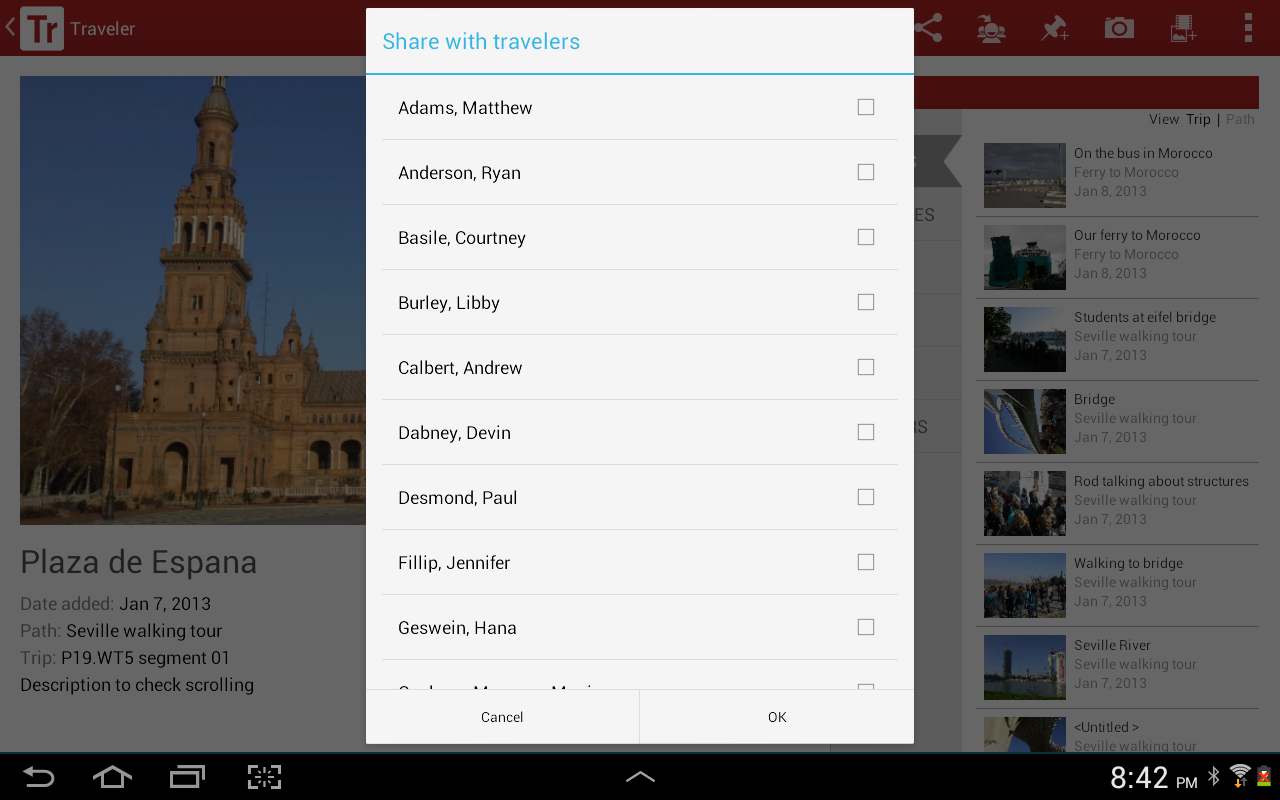 Share content with fellow travelers and social media
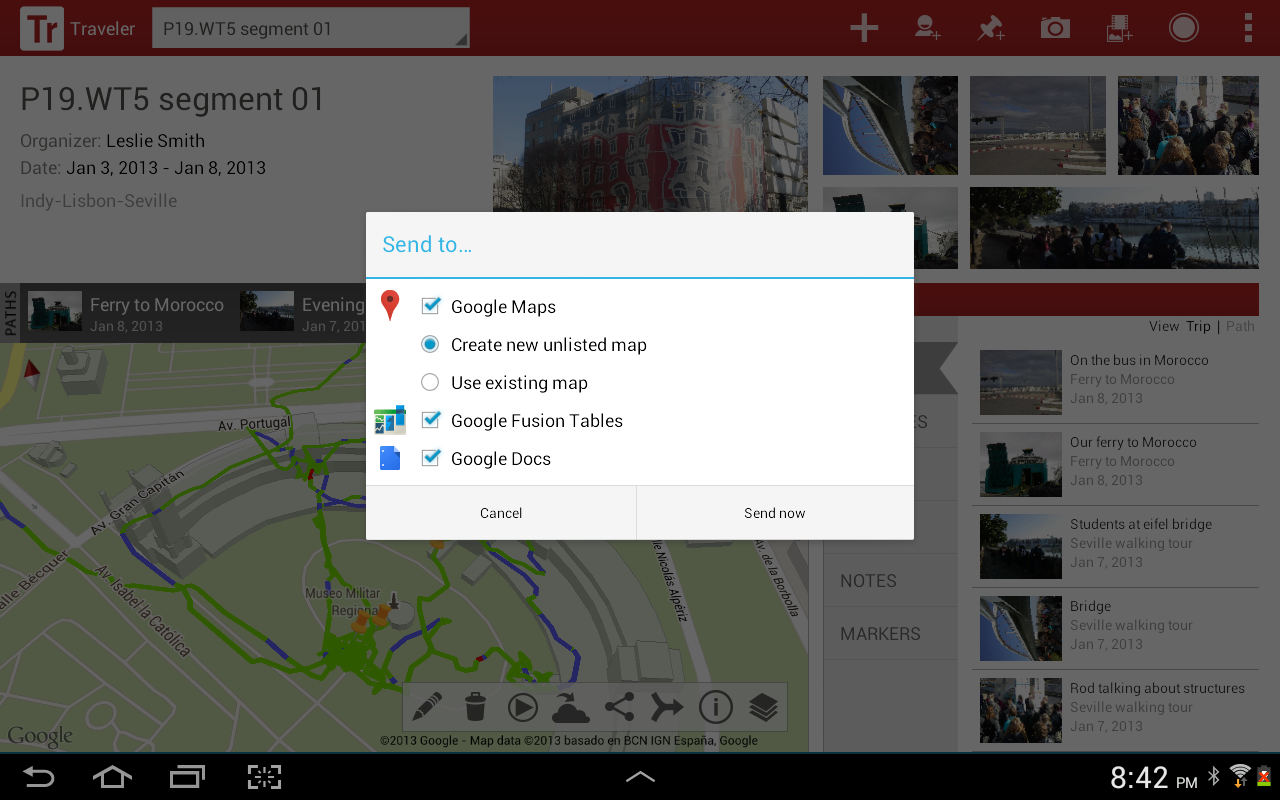 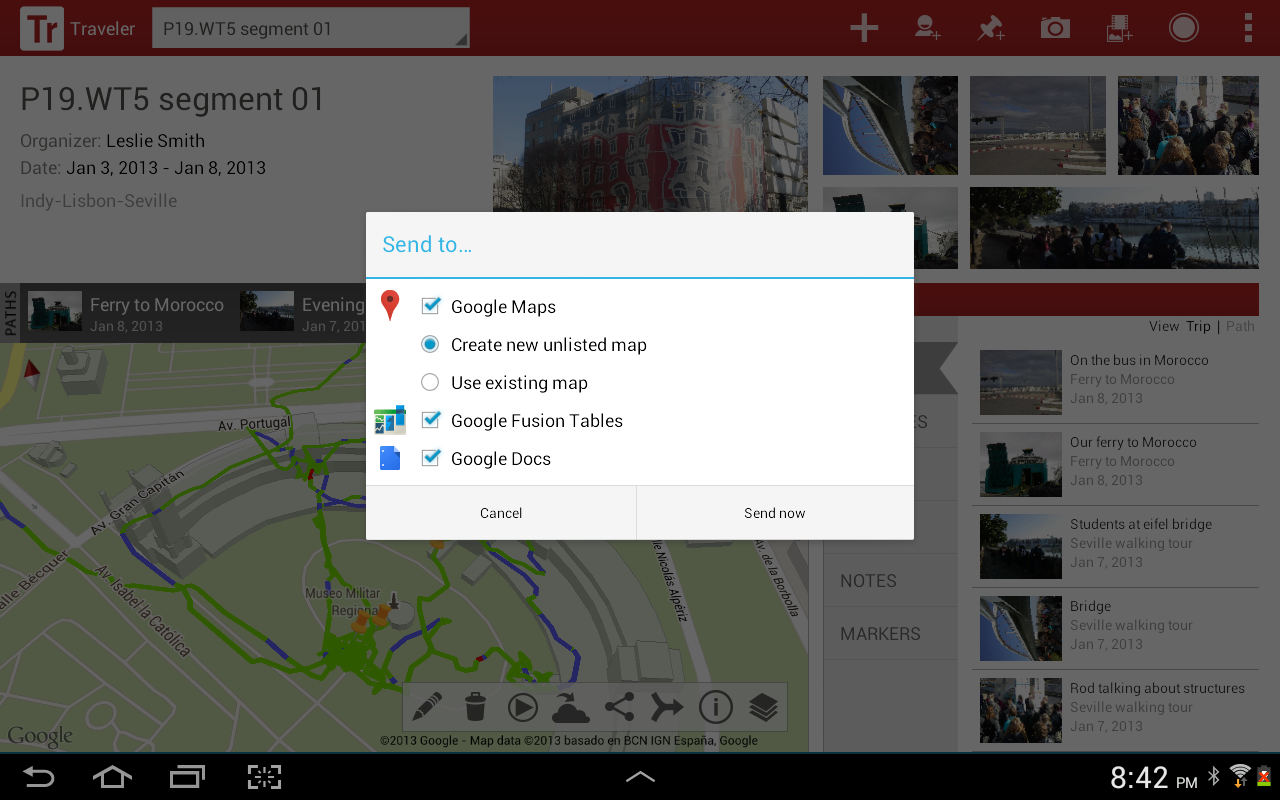 Integration with Google Maps and Google Earth
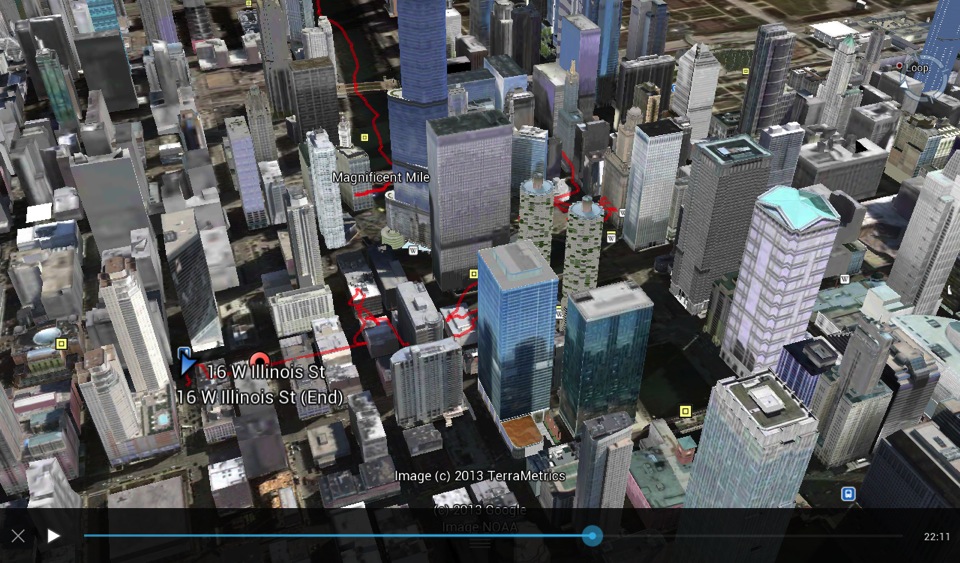 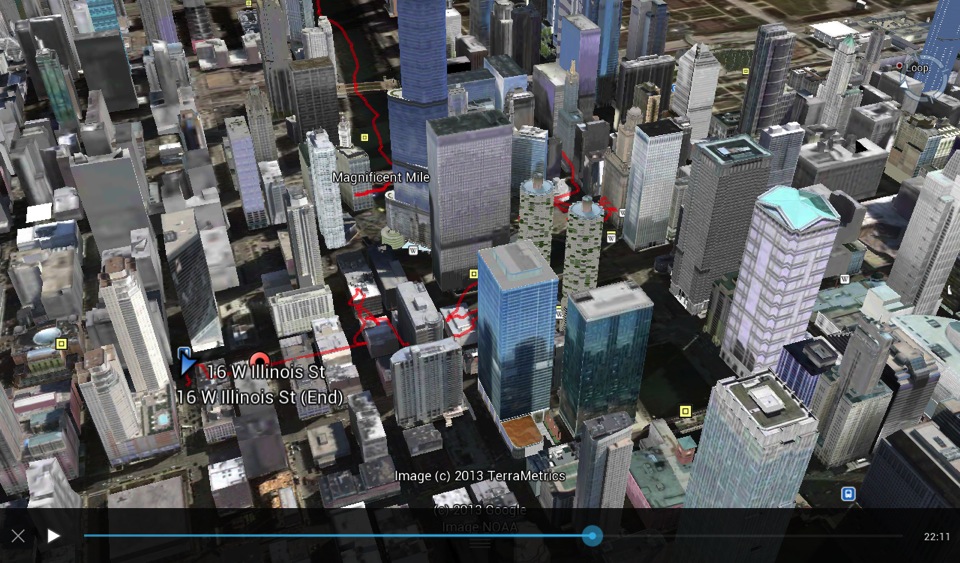 View paths in Google Maps or Google Earth
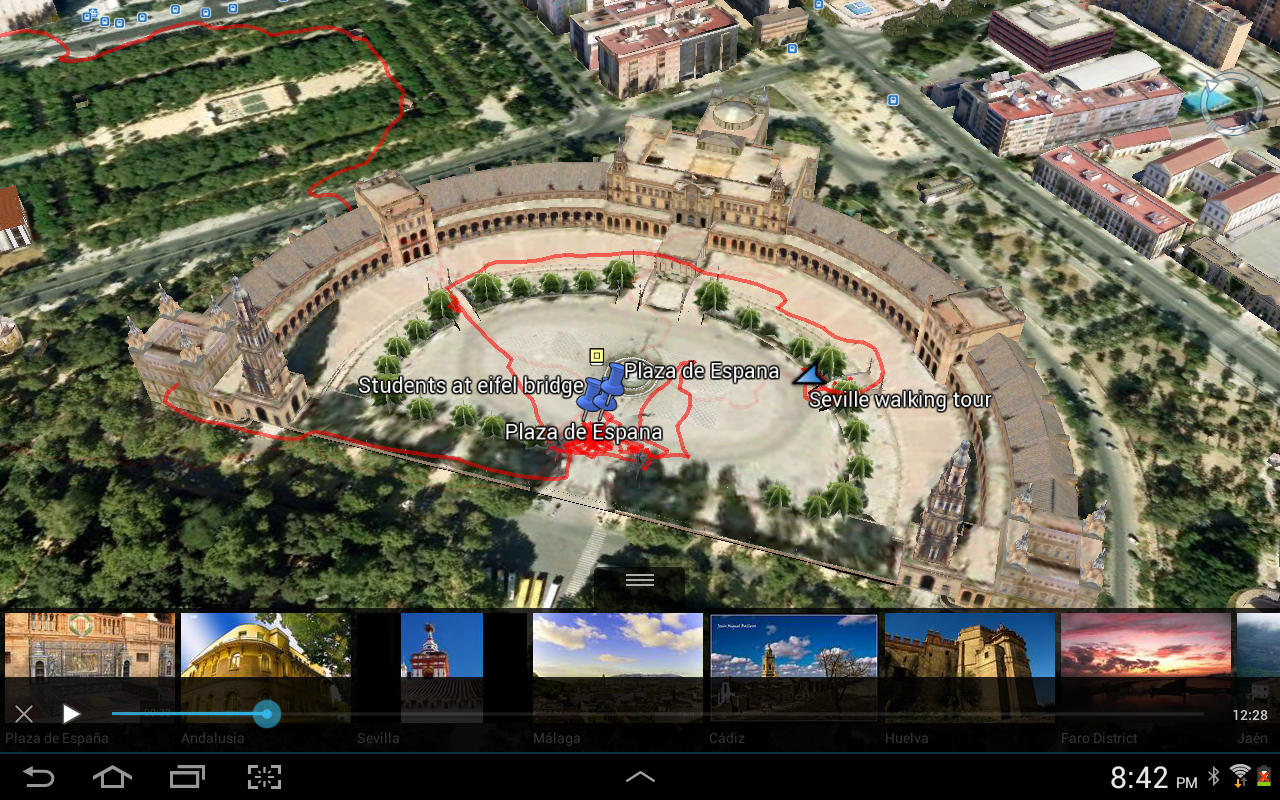 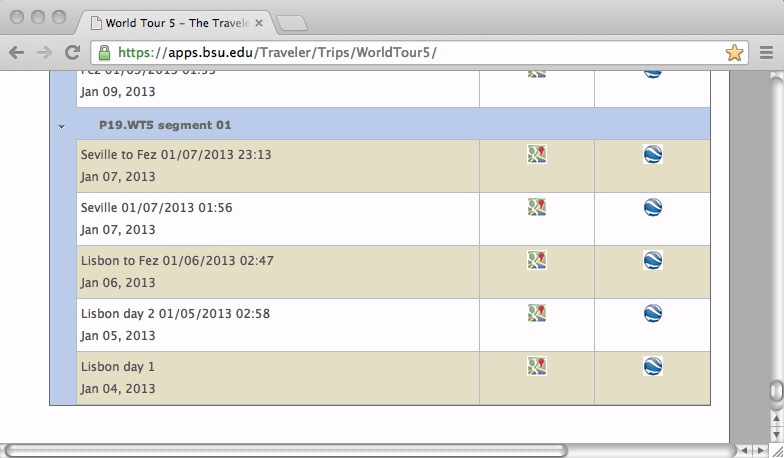 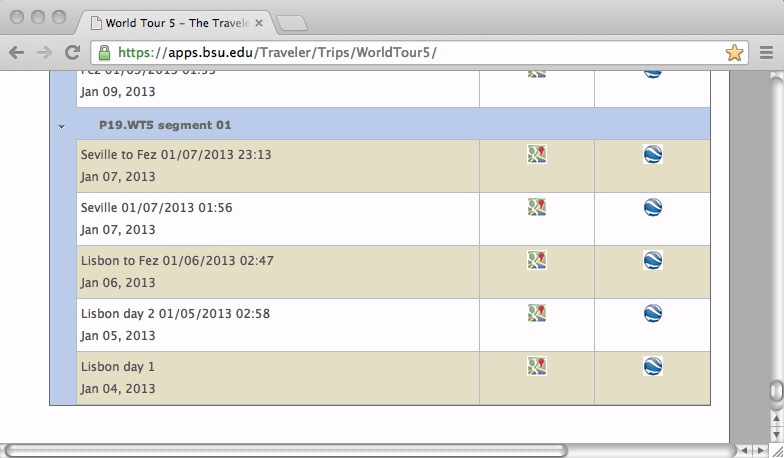 Share paths with family and friends via the web
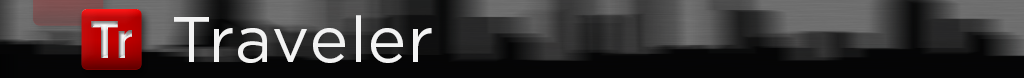 What the STUDENTS RECORDED

Over 25,000 media assets from field studies
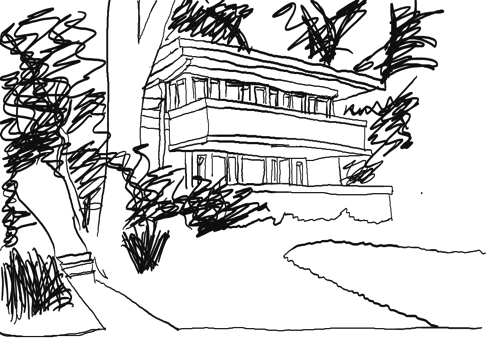 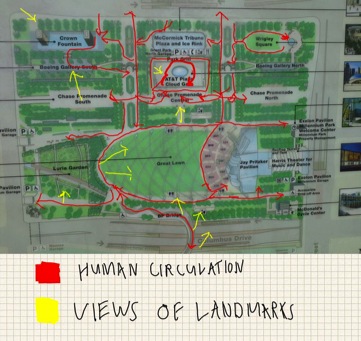 Millennium Park
Mrs. Thomas Gale House, F.L.Wright
Matt Arbore
Paige Story
Chicago Cultural Center, Coolidge and Spencer
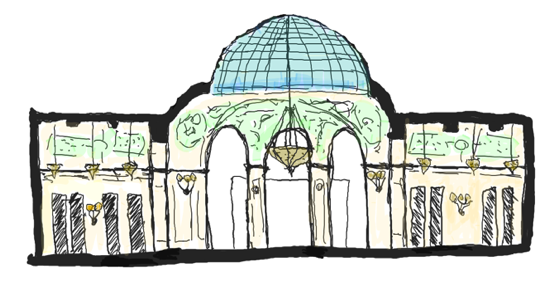 Logan Richmond
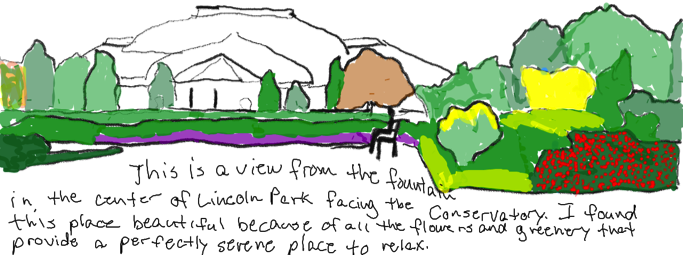 Lincoln Park, 
F.L. Olmstead
Bryant Niehoff
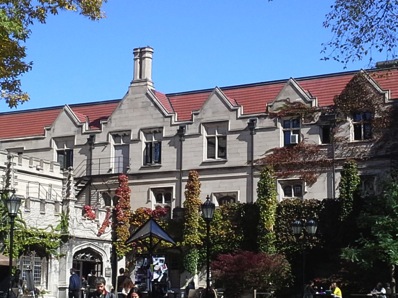 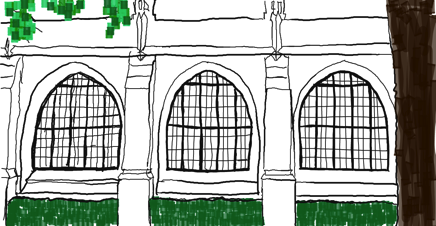 University of Chicago
Paige Story
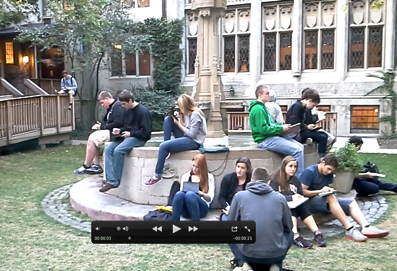 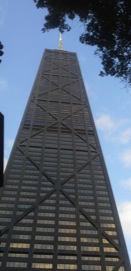 Video clips of 4th Presbyterian and Hancock Tower
Charlie Rymer
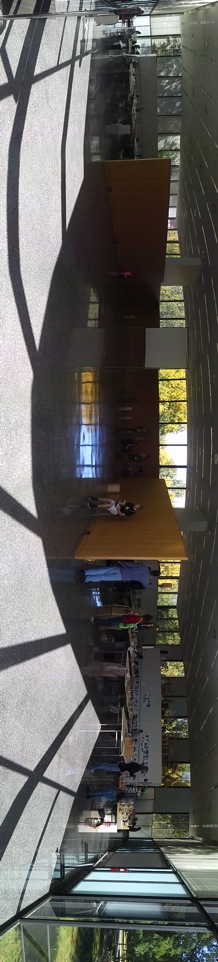 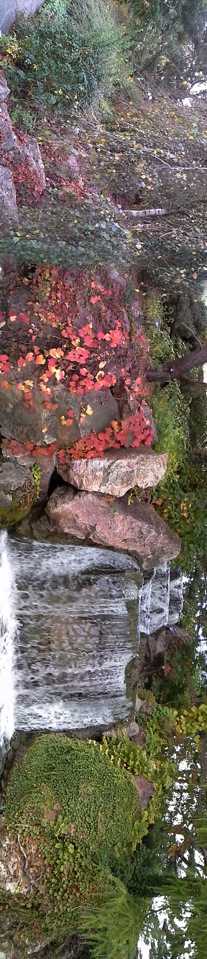 Chicago Botanic Garden and Crown Hall
Taylor Sheppard
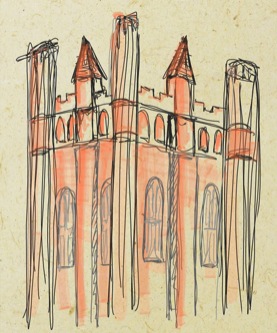 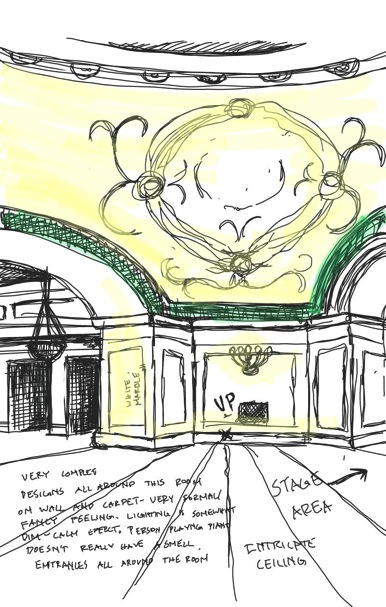 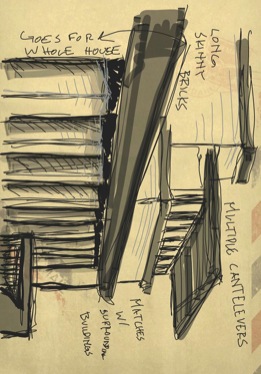 Craig Zehr
UC Campus, Robie House, Chicago Cultural Center
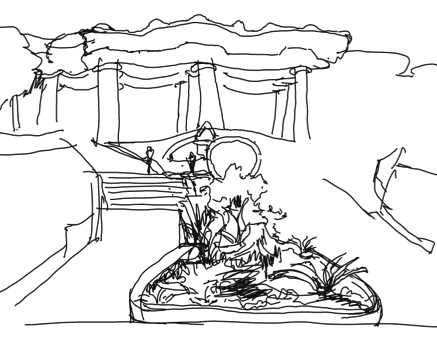 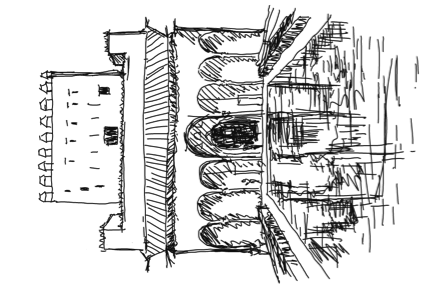 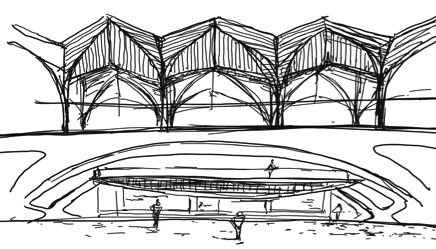 Lin Wang
Alhambra, Parc Guell, Gare de Oriente
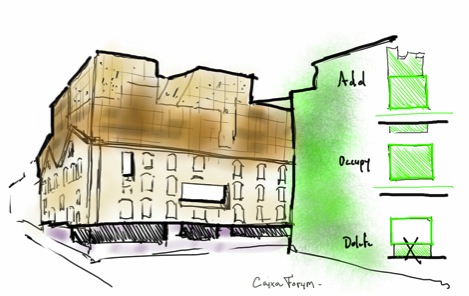 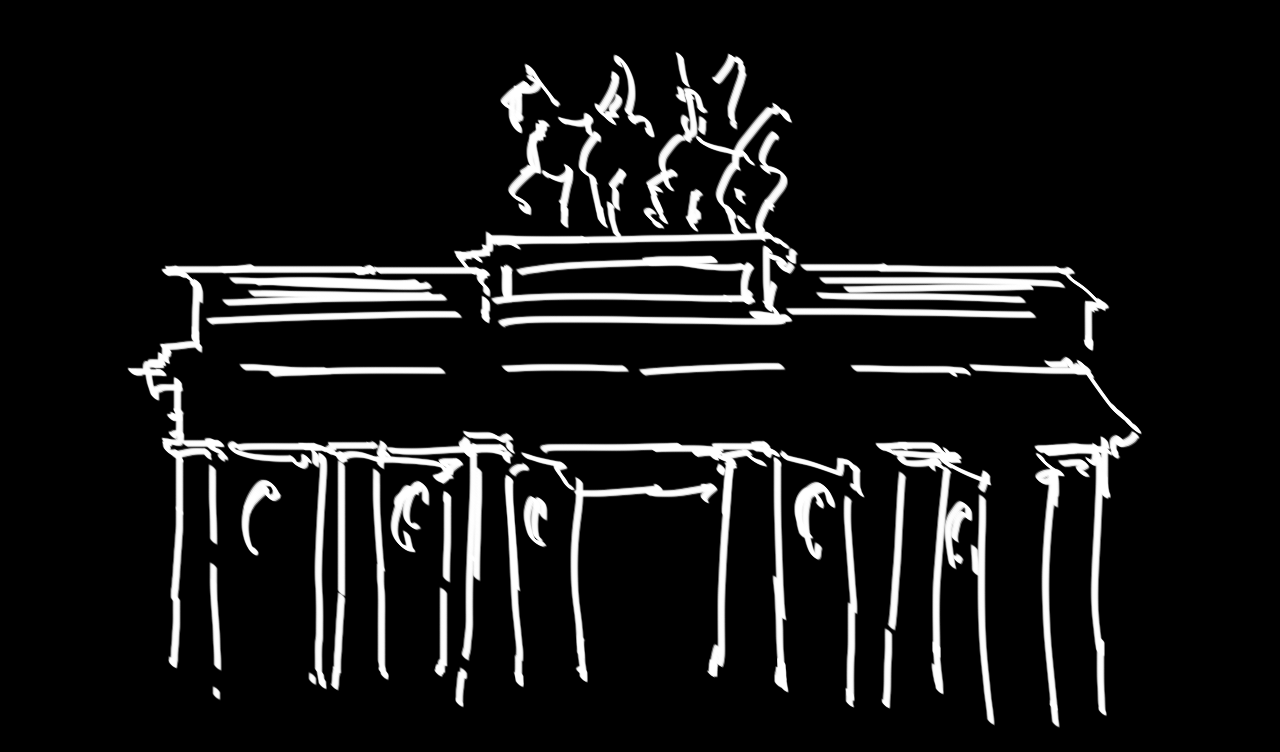 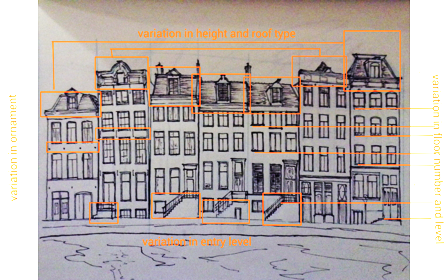 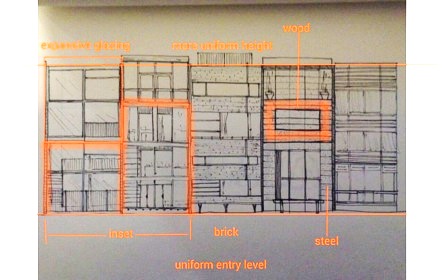 Ryan Anderson
Brandenburg Gate, Caixa Forum, Facades
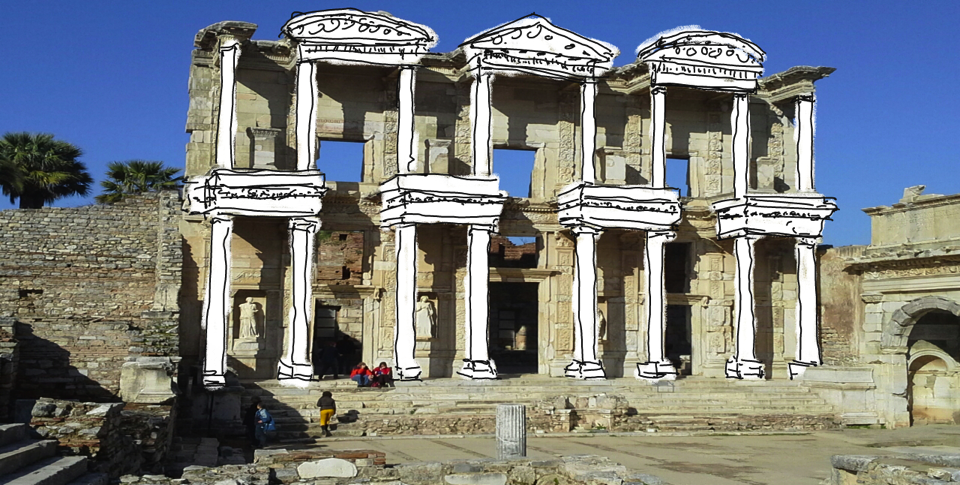 Andrew Calbert
Library of Celcus, Ephesus Turkey
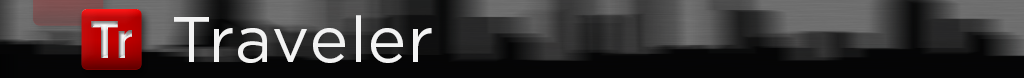 What we LEARNED
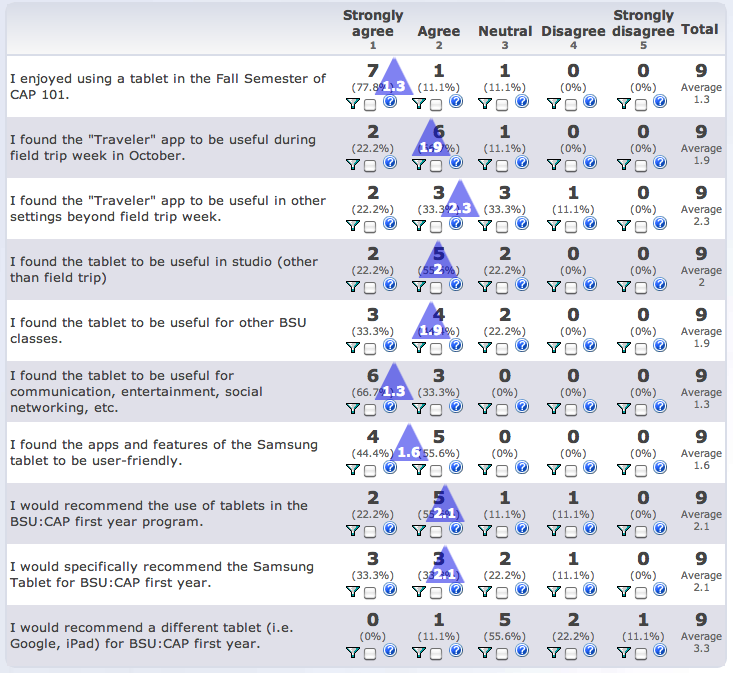 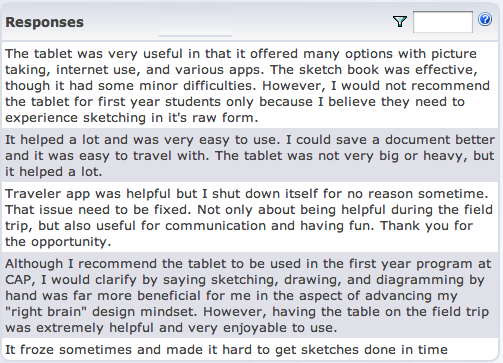 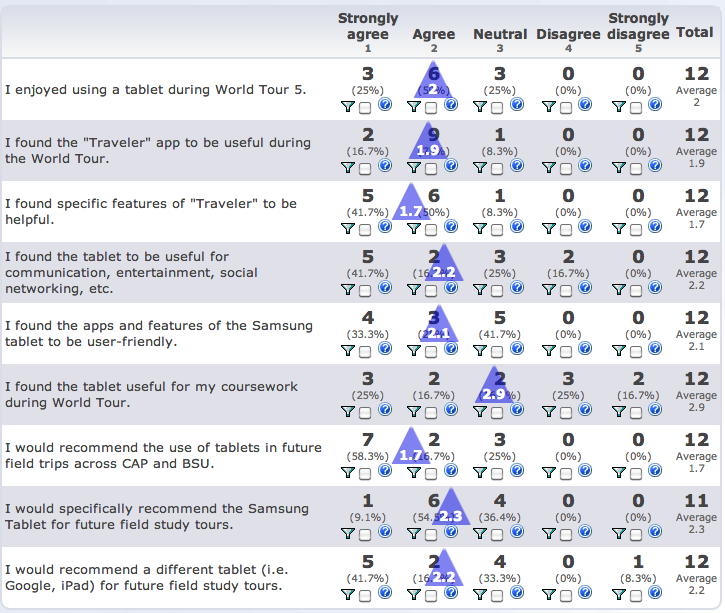 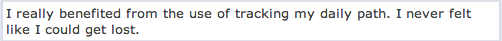 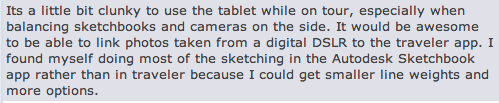 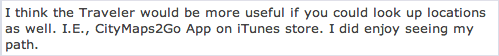 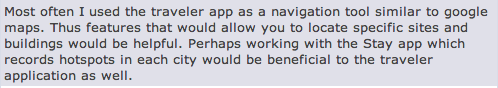 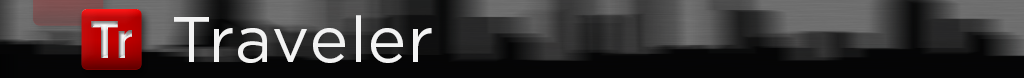 Students responded well to path recording, sharing, and social networking capabilities
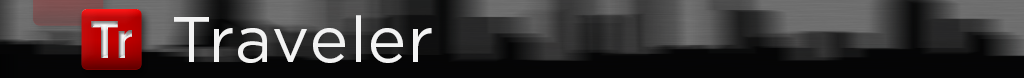 Students responded well to path recording, sharing, and social networking capabilities

Some features of the app and tablet did not replace other cameras or sketchbooks / notebooks
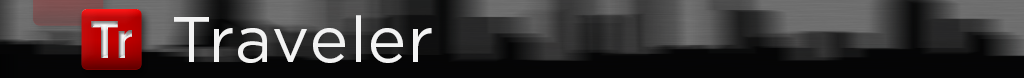 Students responded well to path recording, sharing, and social networking capabilities

Some features of the app and tablet did not replace other cameras or sketchbooks / notebooks

App provided immediate, diverse, and extended learning methods as well as ‘take-away’ learning outcomes
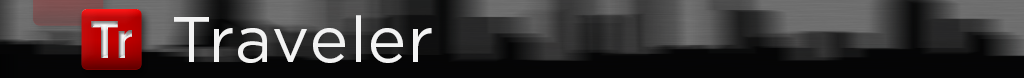 Students responded well to path recording, sharing, and social networking capabilities

Some features of the app and tablet did not replace other cameras or sketchbooks / notebooks

App provided immediate, diverse, and extended learning methods as well as ‘take-away’ learning outcomes

App provided students with more comprehensive discoveries and conclusions throughout their study
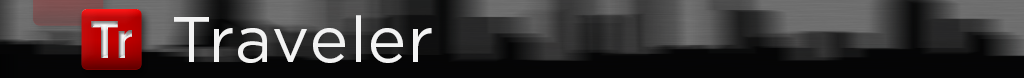 Our RESPONSE
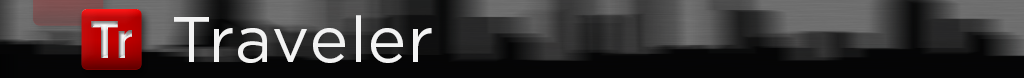 Incorporate feedback and features requested by the students into new versions of Traveler
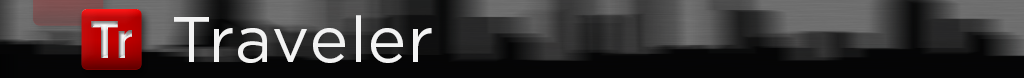 Incorporate feedback and features requested by the students into new versions of Traveler

Google Places API to search for and locate nearby points of interests
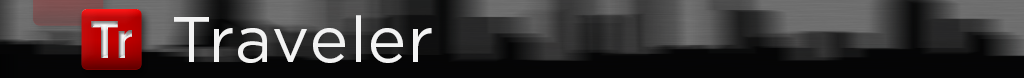 Incorporate feedback and features requested by the students into new versions of Traveler

Google Places API to search for and locate nearby points of interests

Geofencing to remind you as you approach a location
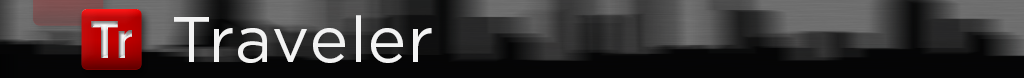 Incorporate feedback and features requested by the students into new versions of Traveler

Google Places API to search for and locate nearby points of interests

Geofencing to remind you as you approach a location

Sharing the experience with family and friends on the web
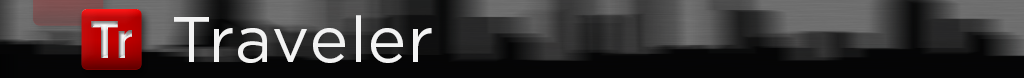 What is NEXT
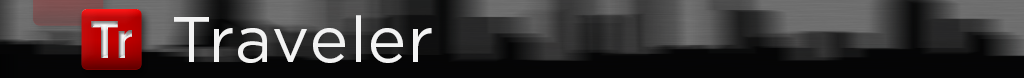 TRAVELER + GLASS
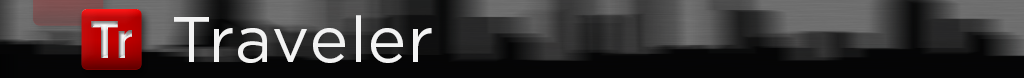 Traditional technology simply gets in the way and creates a barrier to the world around us
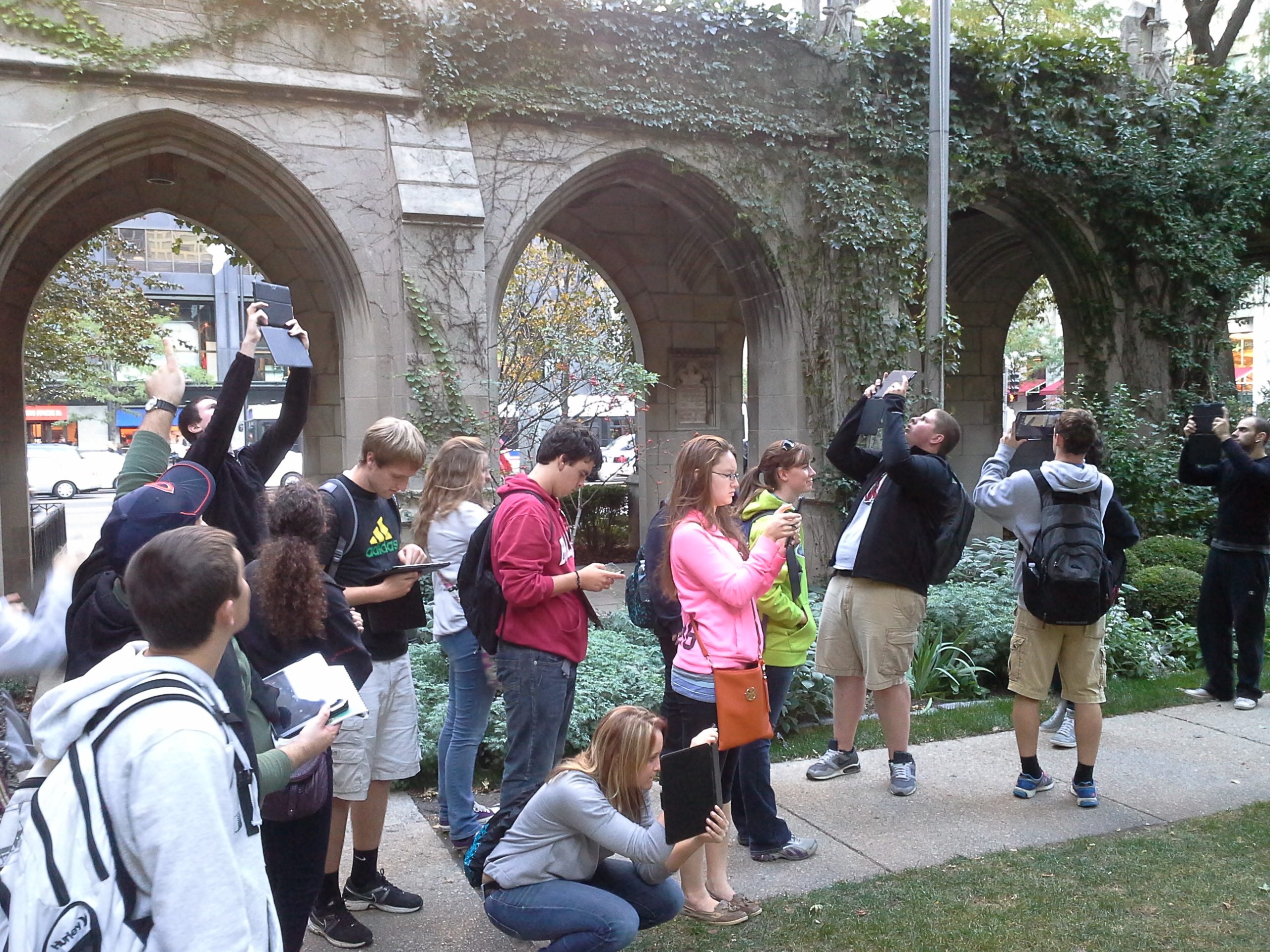 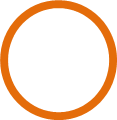 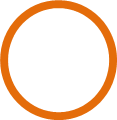 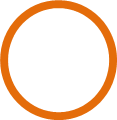 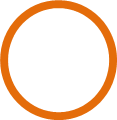 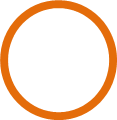 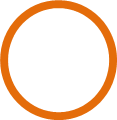 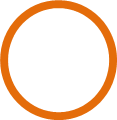 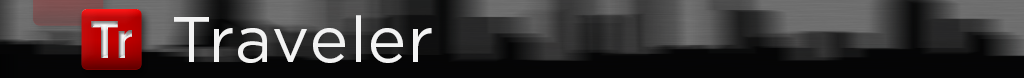 Traditional technology simply gets in the way and creates a barrier to the world around us

Our goal is to focus on voice and a simple tap of the finger, using a device that is always facing the action
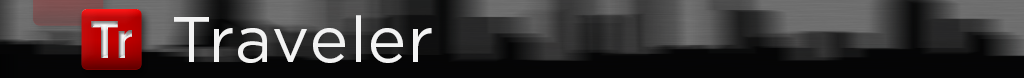 DEMO TIME!
#throughglass
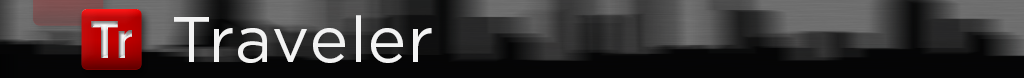 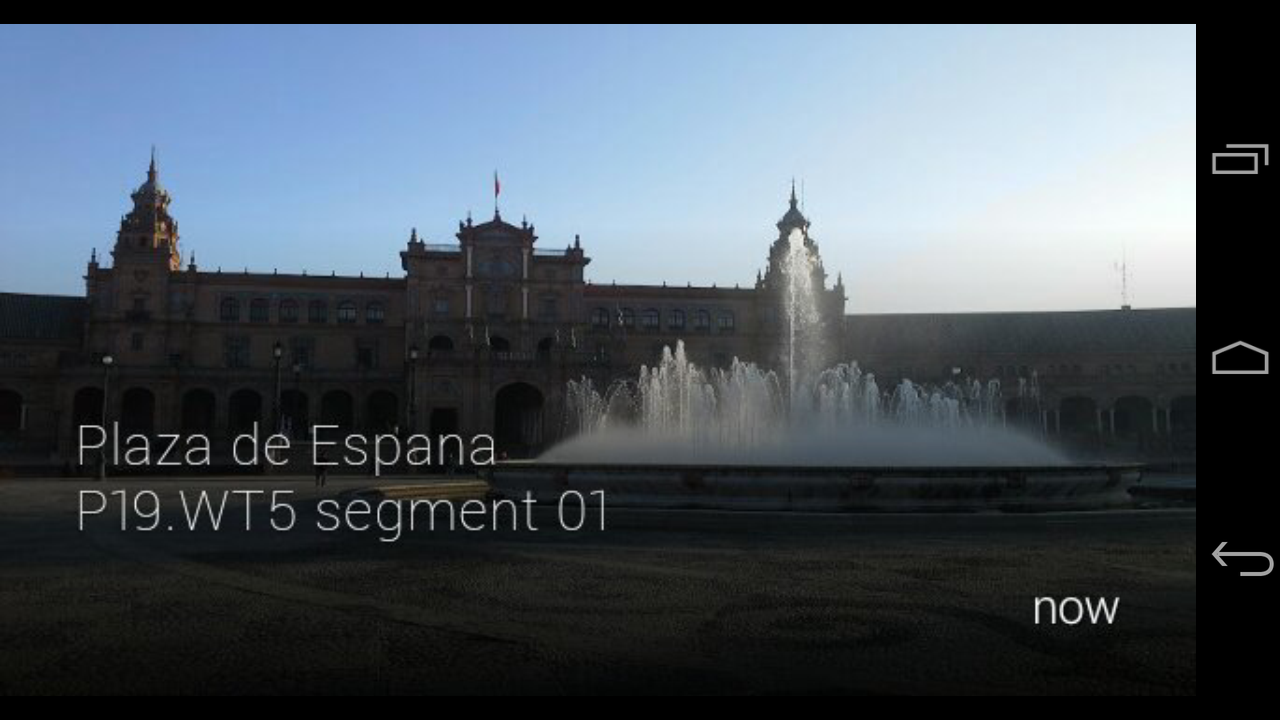 #throughglass
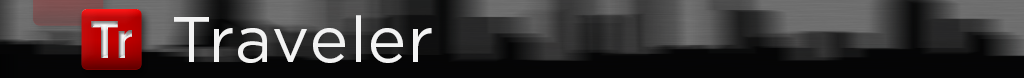 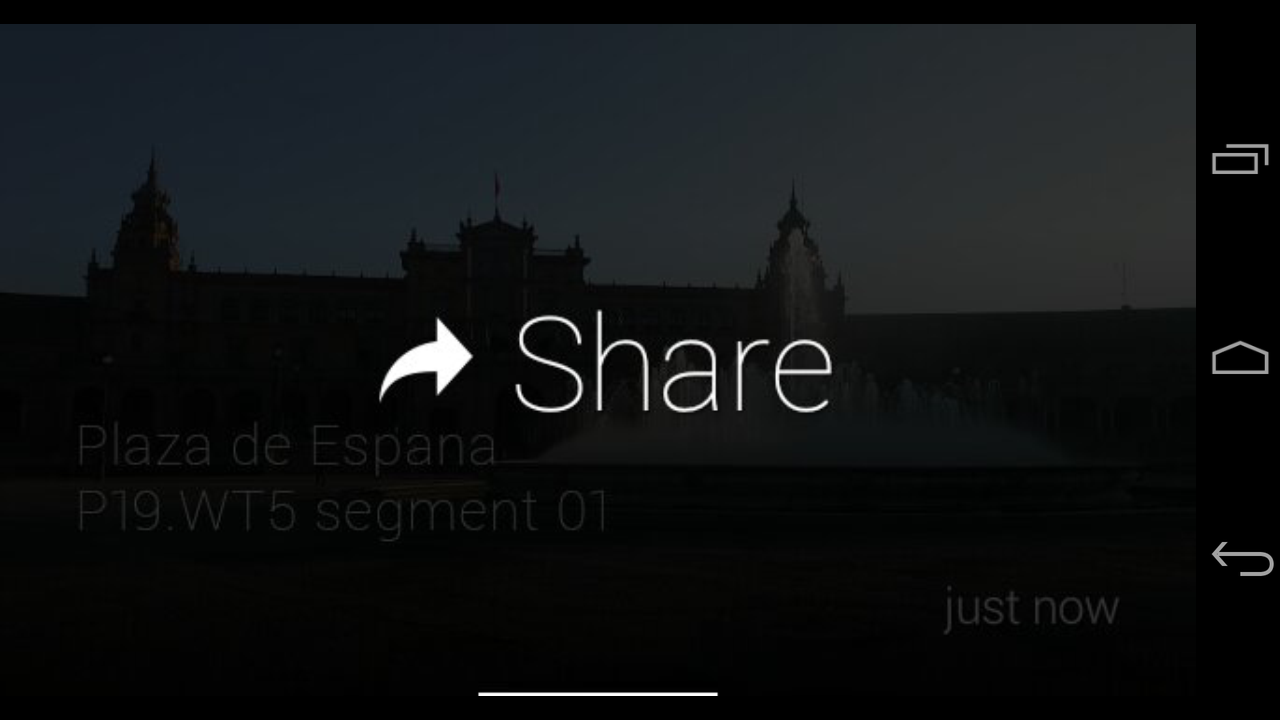 #throughglass
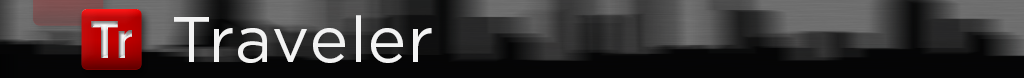 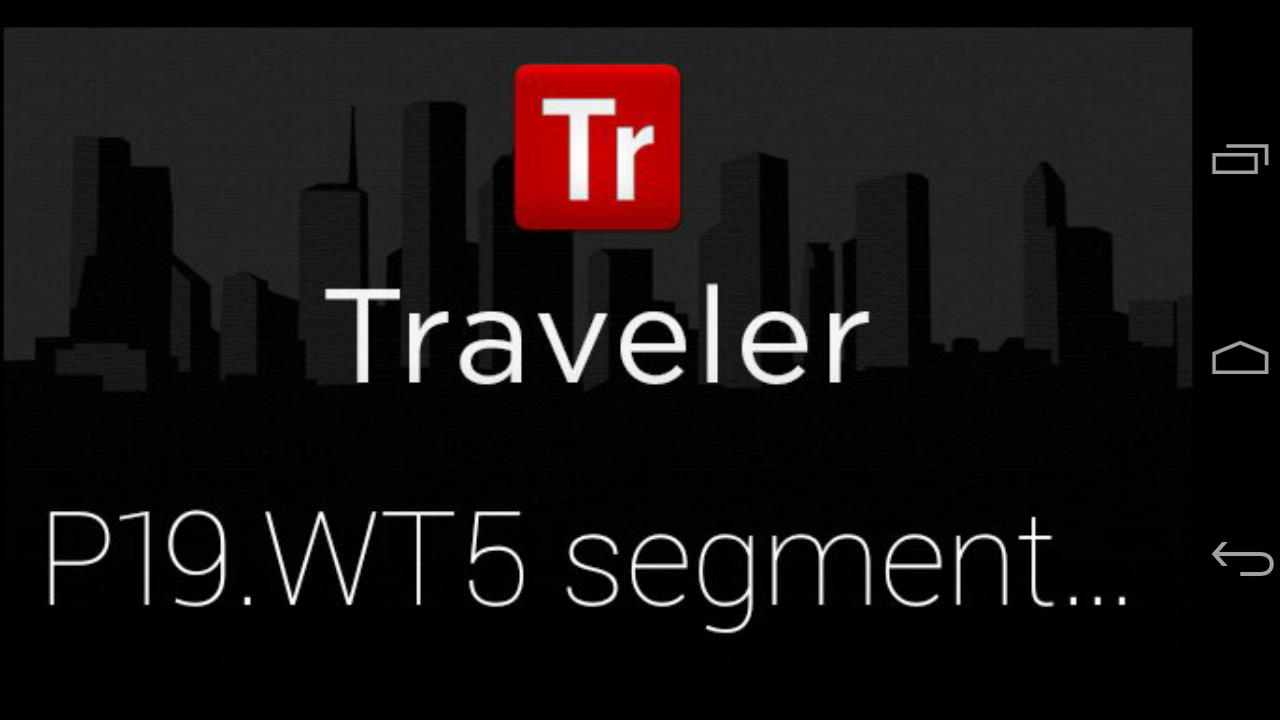 #throughglass
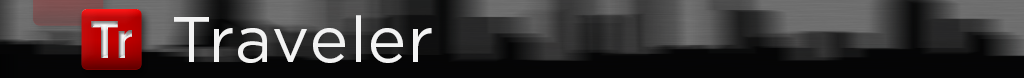 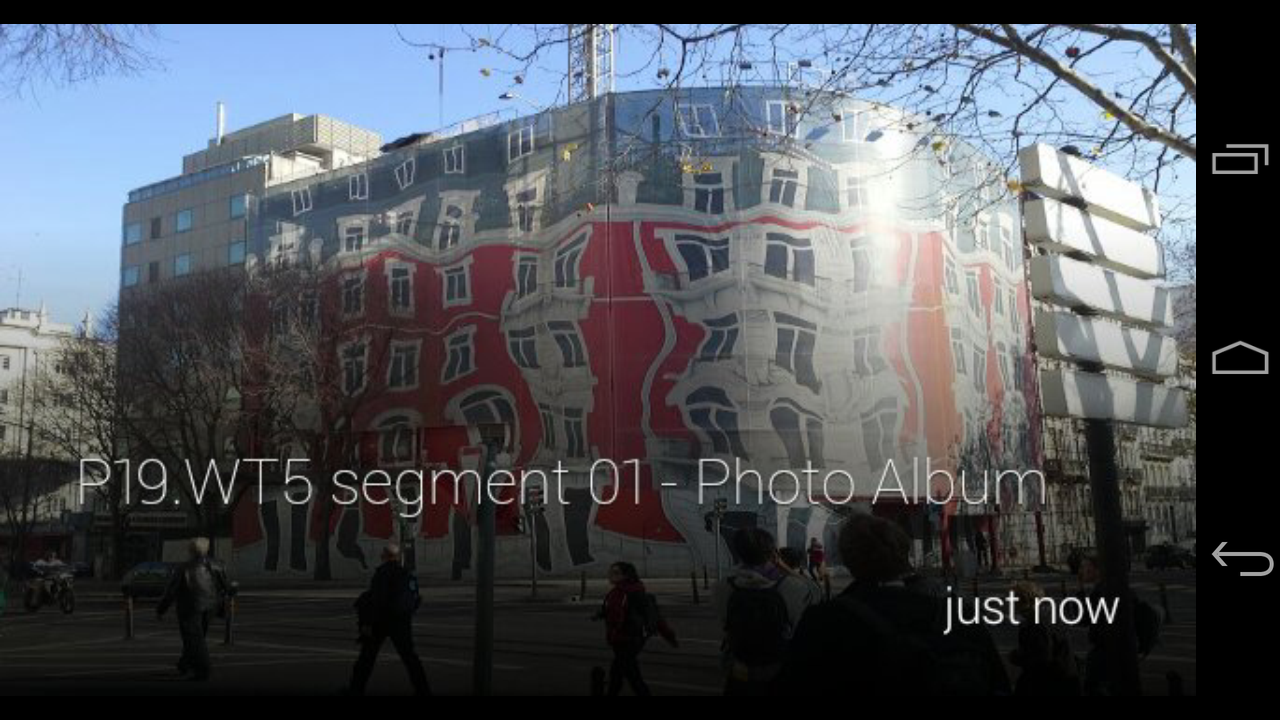 #throughglass
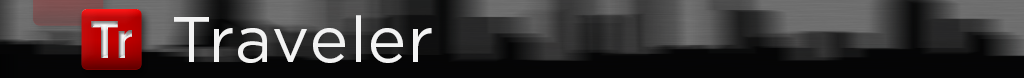 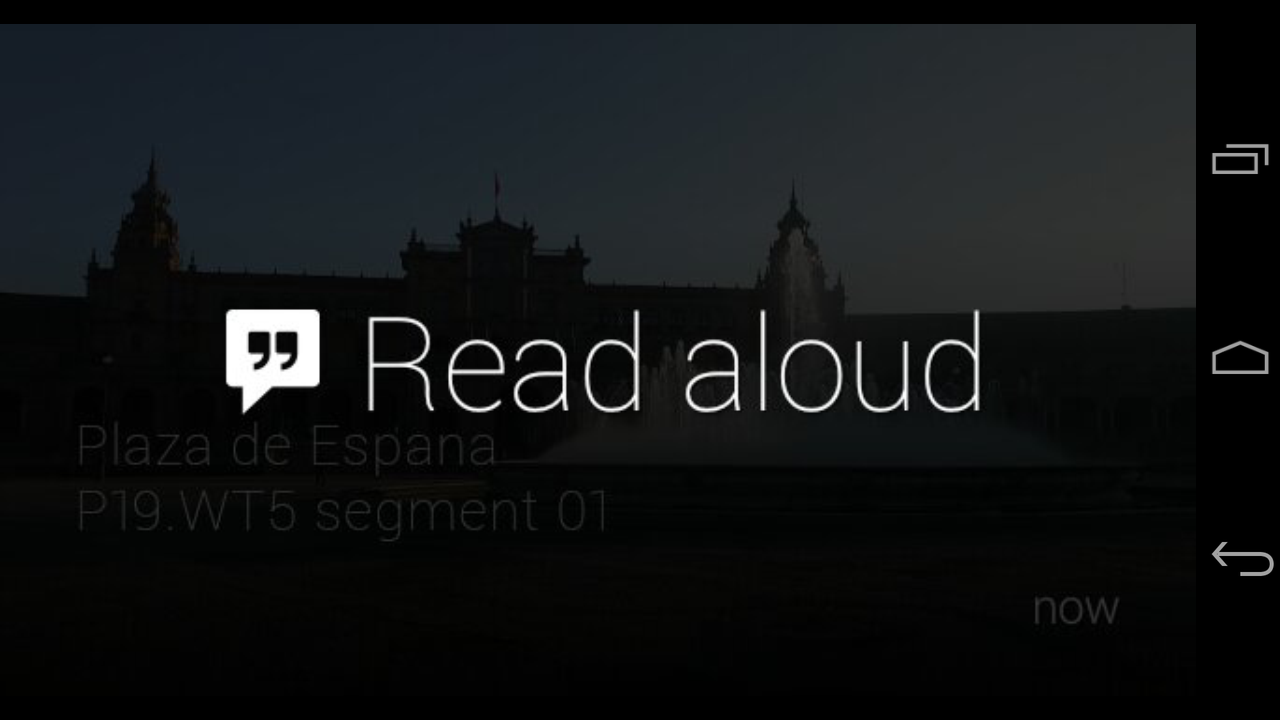 #throughglass
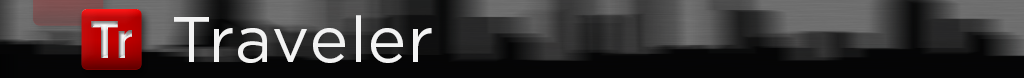 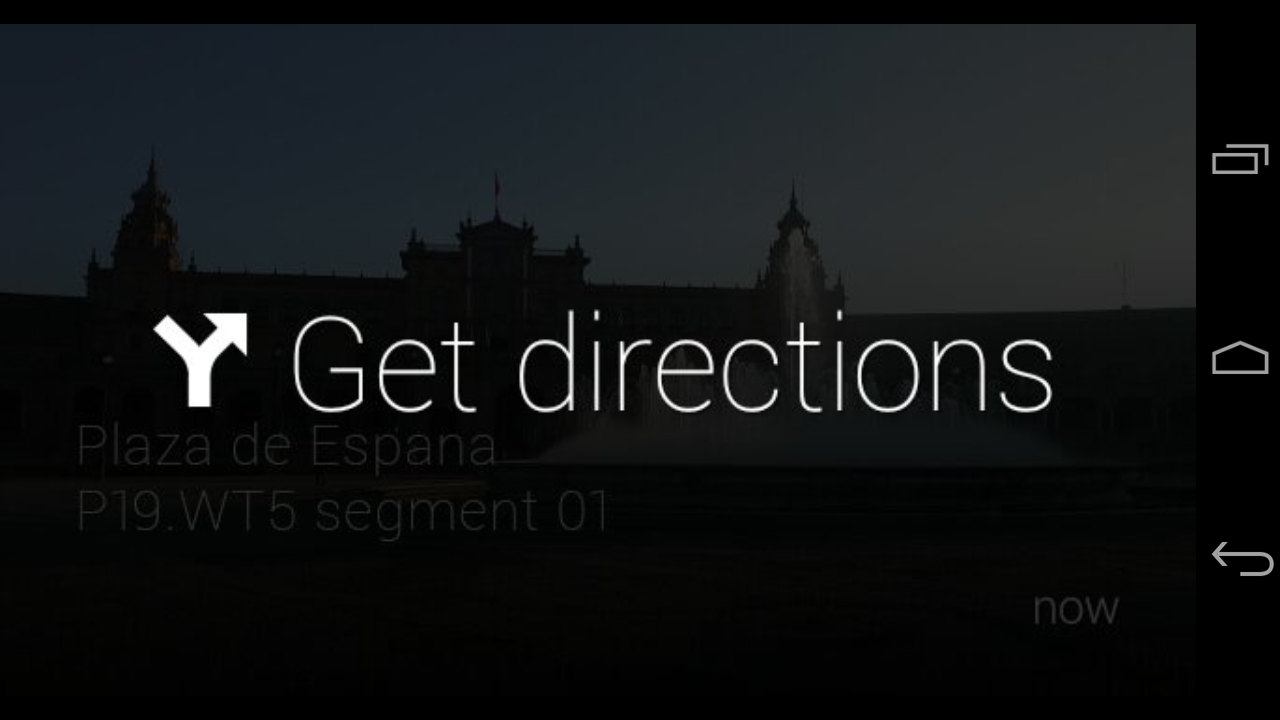 #throughglass
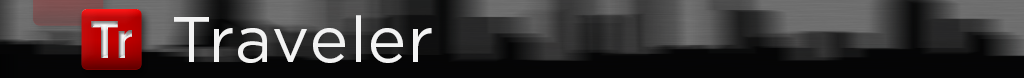 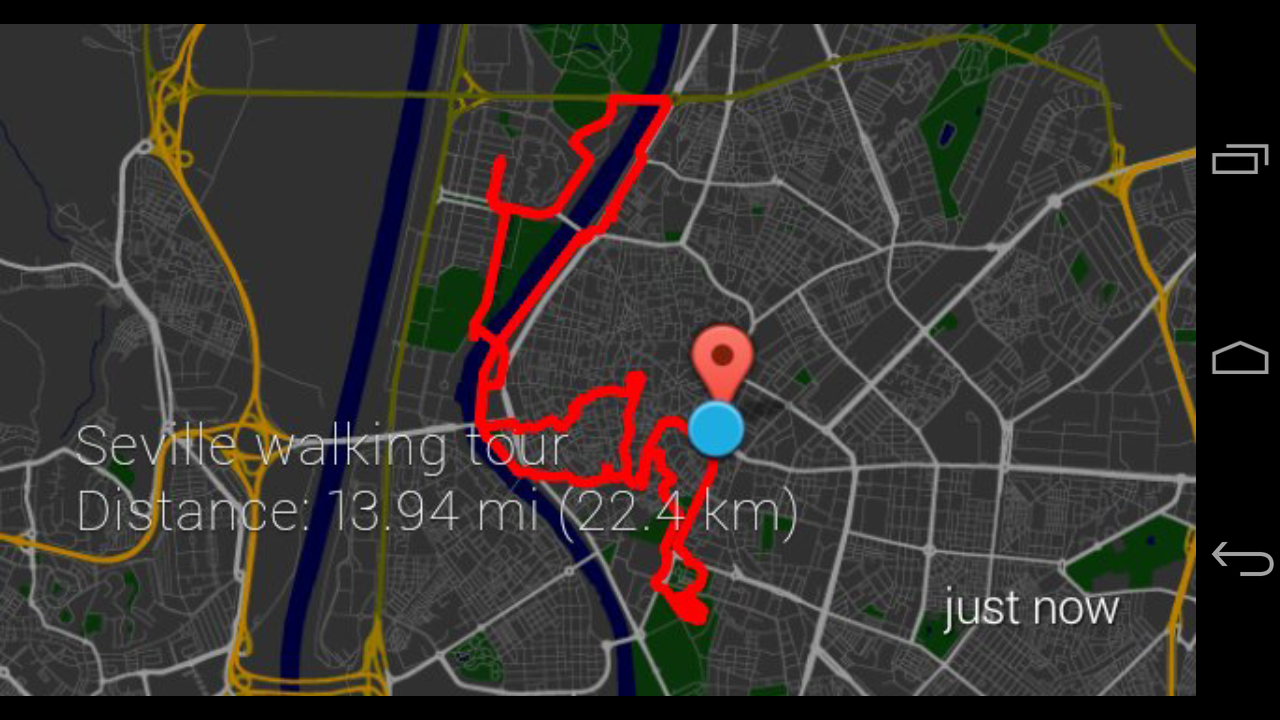 #throughglass
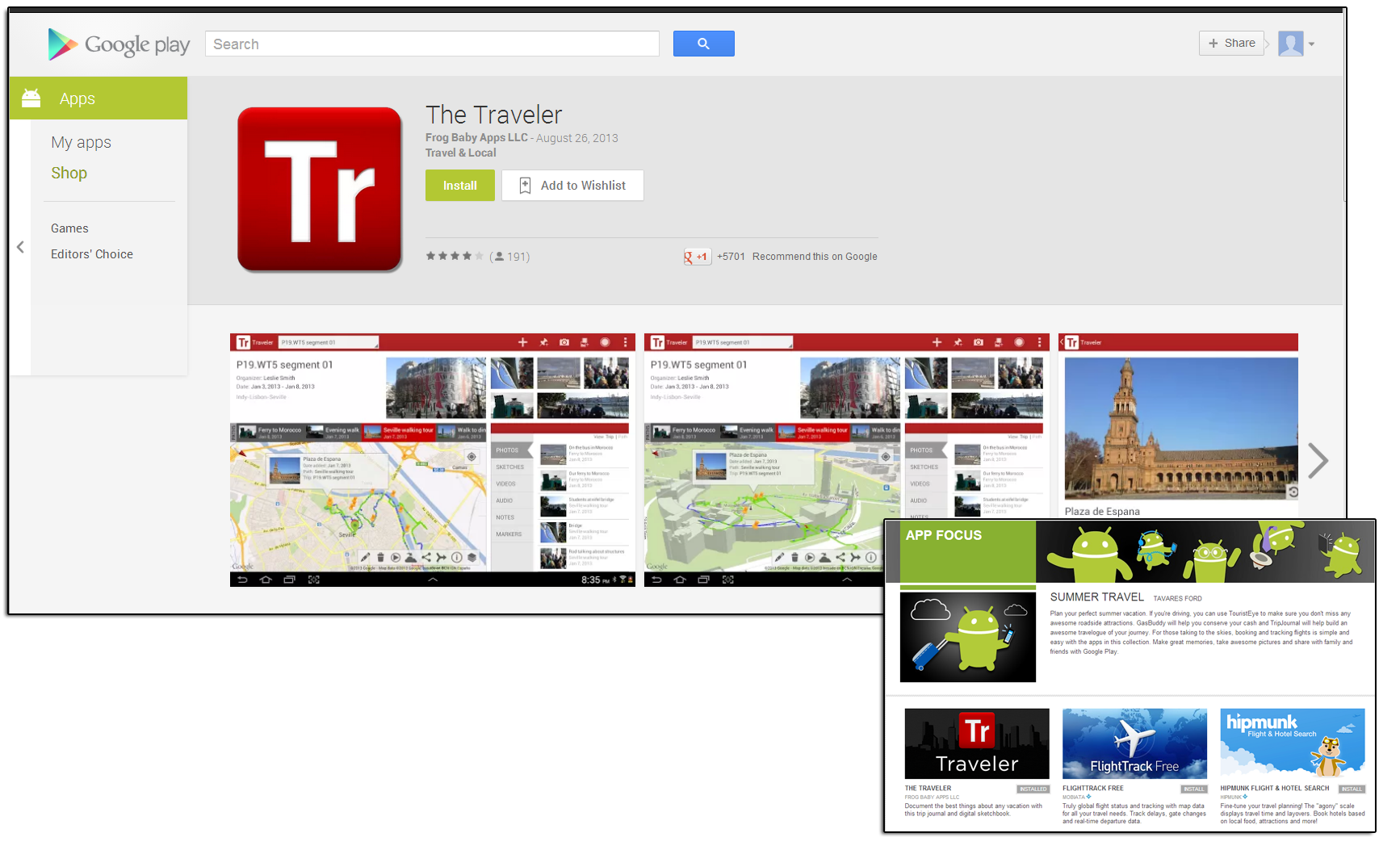 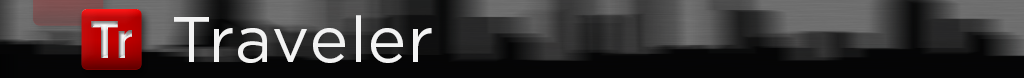 Find us on 
FACEBOOK or GOOGLE+
 
Look for THE TRAVELER
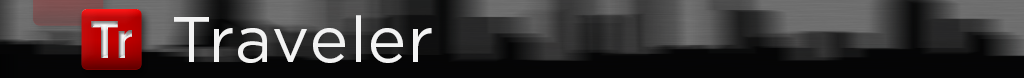 DISCUSSION TIME
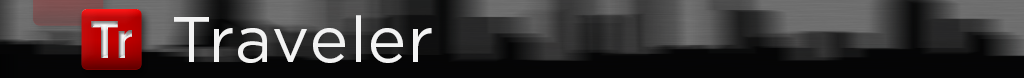 How are you using mobile in the classroom at your university?

What apps – either custom developed or purchased – are you using?

What are students’ expectations for mobile in the classroom? 

What apps are your students using for academic purposes?